Кубанский государственный аграрный 
университет
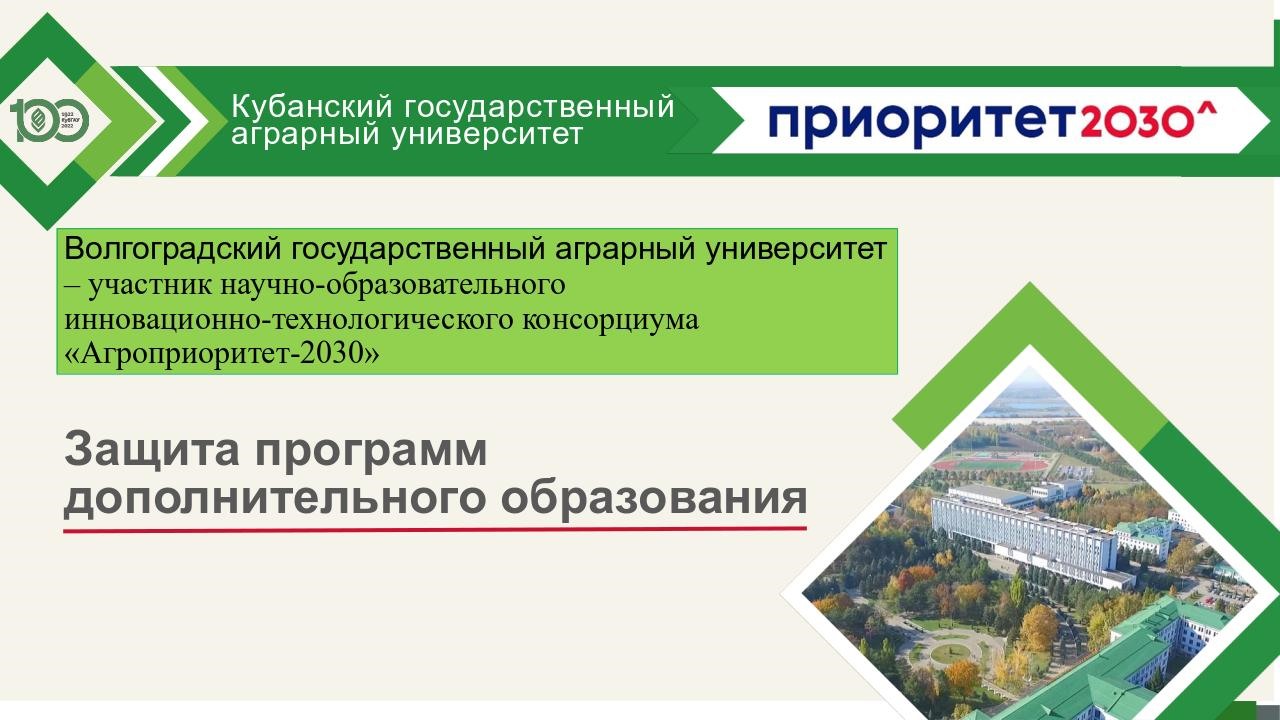 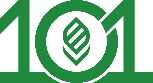 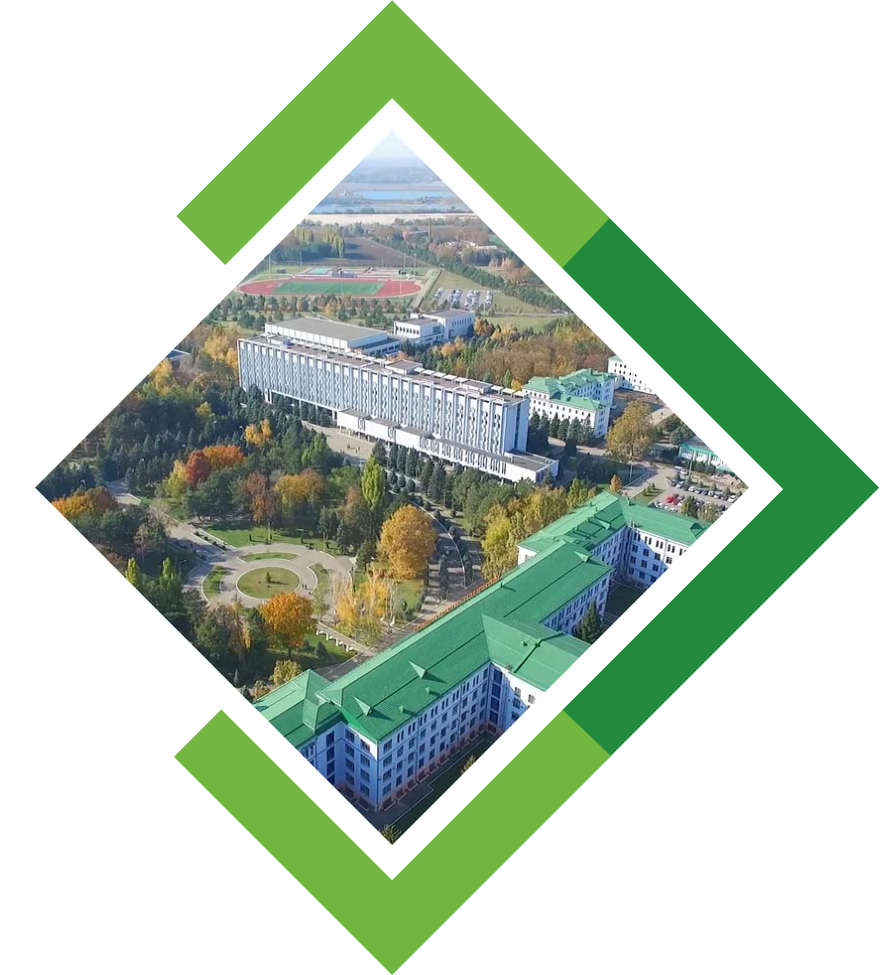 ПРОИЗВОДСТВО РЫБНЫХ КОРМОВ «РУСМОДУС-ФИД»
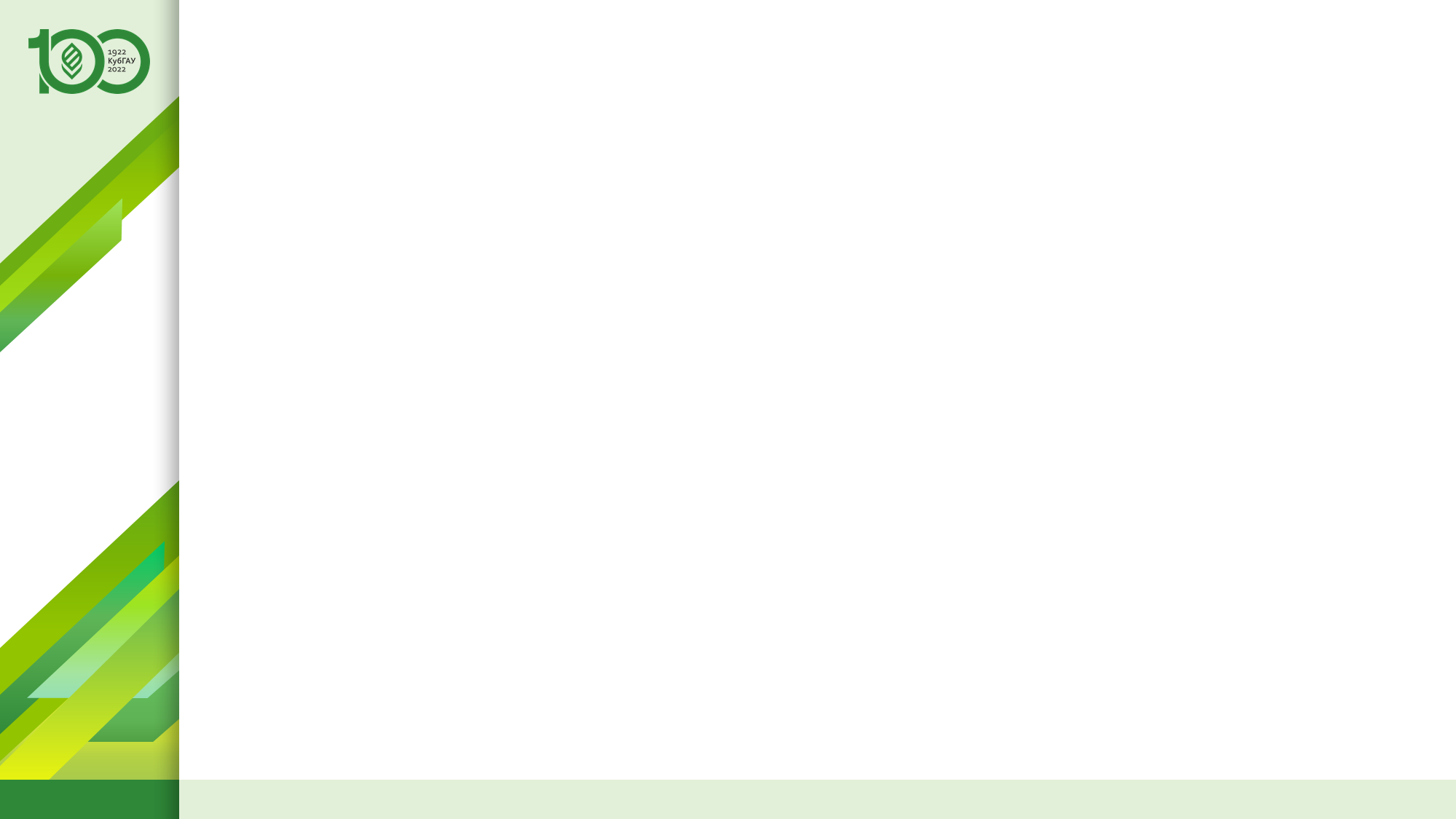 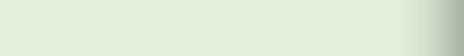 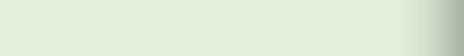 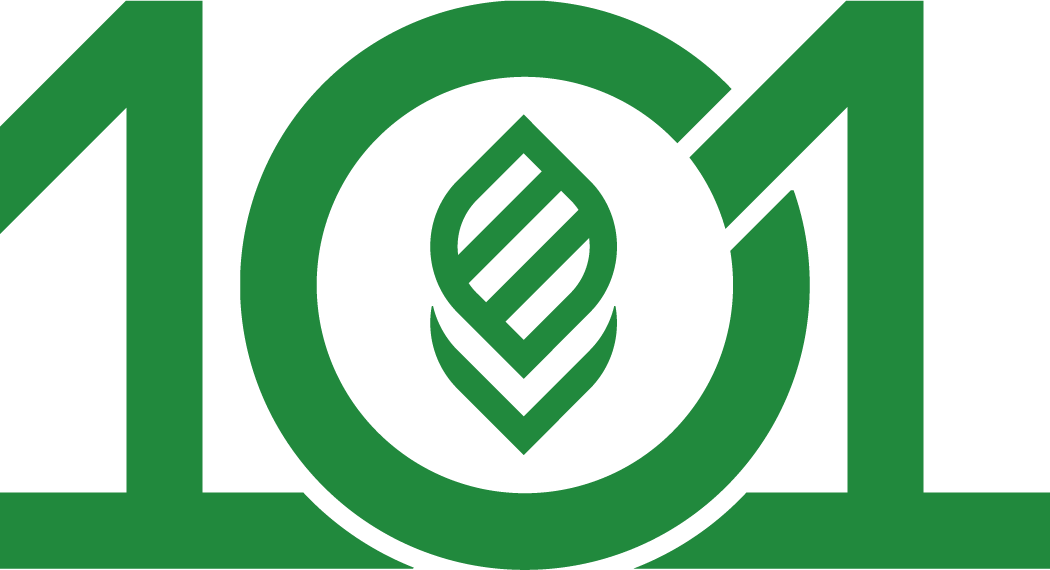 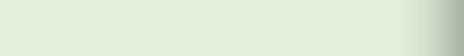 В рамках инвестиционного проекта стоимостью более 2 млрд рублей в республике Северная Осетия был приобретен комплекс недвижимого имущества (бывший мелькомбинат) и  закуплено уникальное оборудование из Китая, Германии, Дании, Бельгии и Турции.
Производственная мощность по изготовлению рыбных кормов составляет 250 т. и 300 т. в сутки для КРС или 200 тыс. т. всего в год.
Комбикормовой завод находится в Беслане в 10 км от Владикавказа.
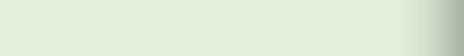 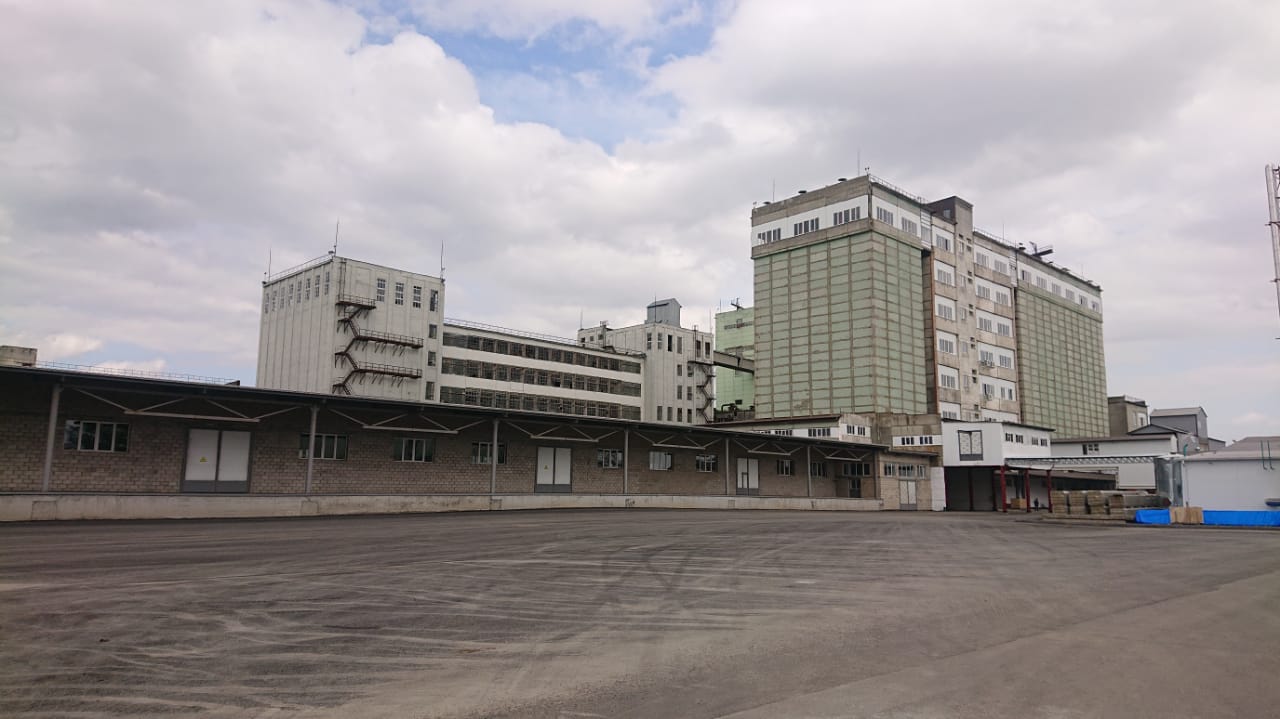 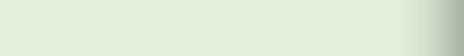 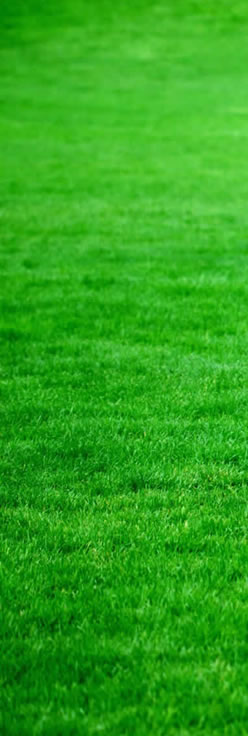 |
2
33
kubsau.ru
Тема выступления, презентации или Фамилия Имя и Отчество докладчика
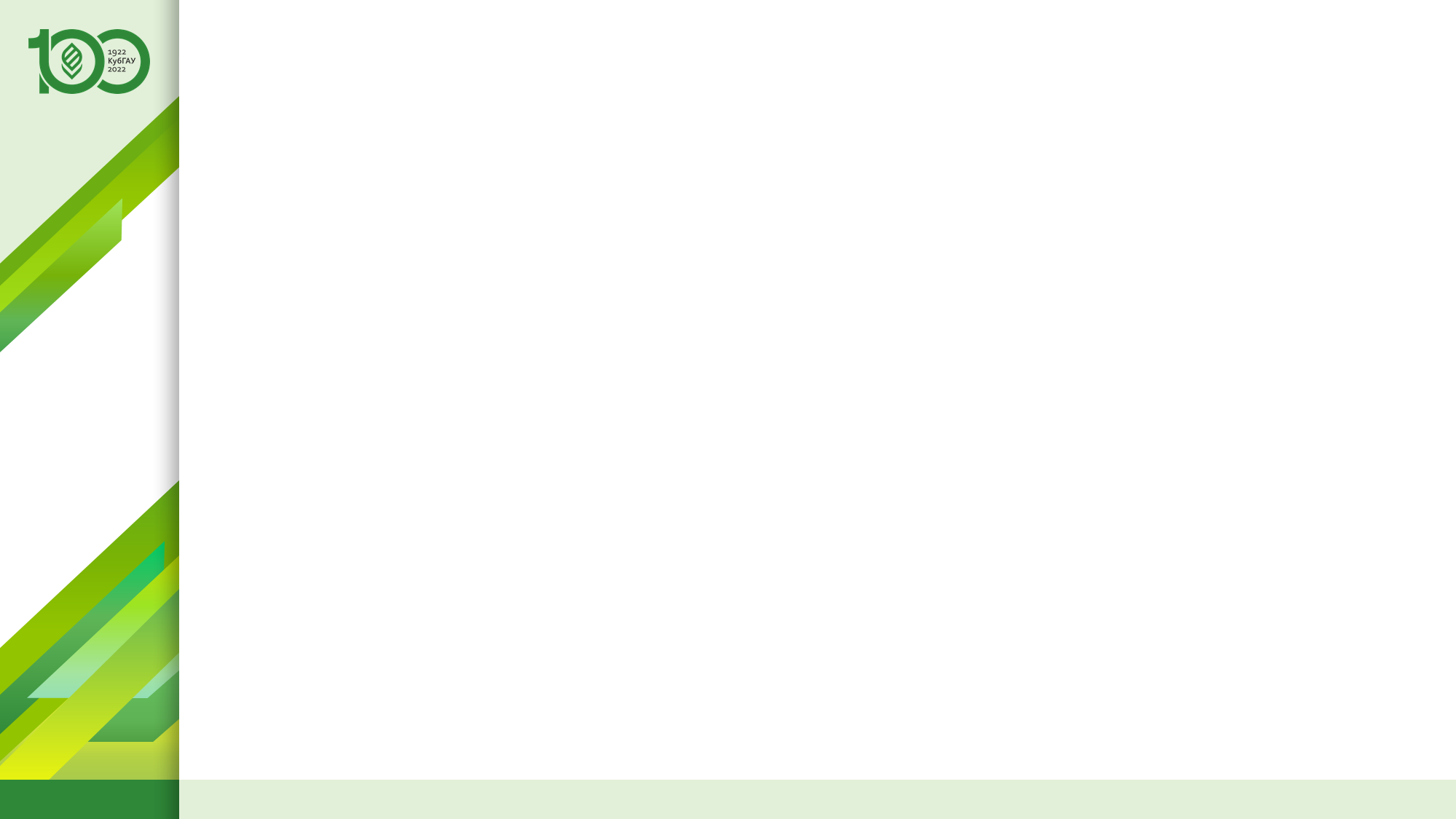 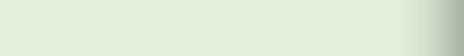 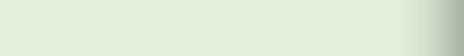 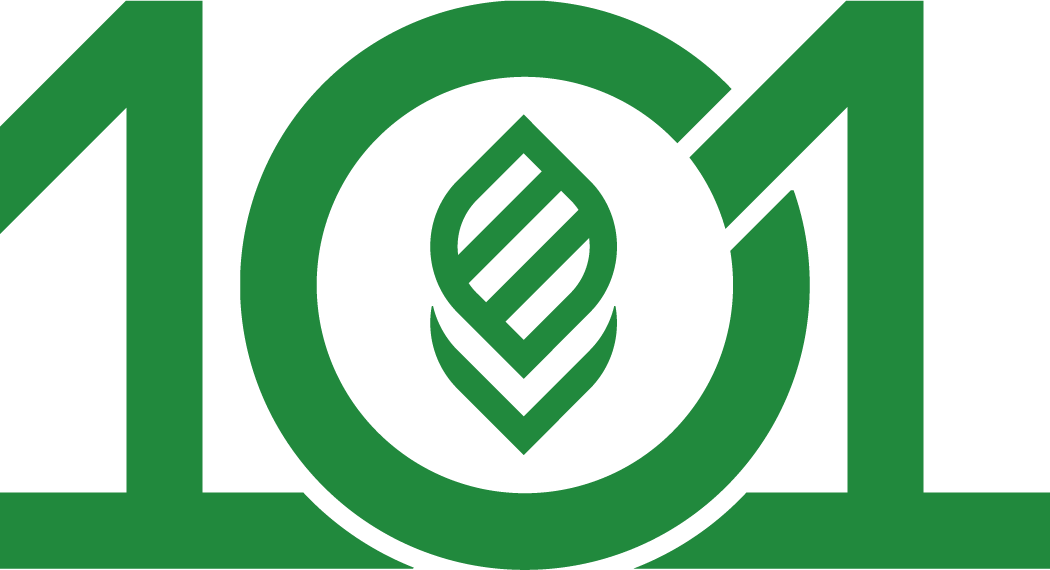 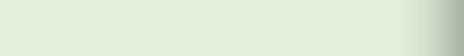 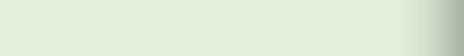 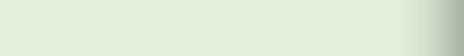 Открытие завода стало весьма важным событием для российских предприятий аквакультуры. В последние годы это направление рыбоводства в стране стремительно развивается. А Северная Осетия-Алания даже претендует на статус одних из главных производителей форели в России. Сейчас в республике 53 крупных хозяйств.

                                          Объемы выращивания форели в Северной Осетии
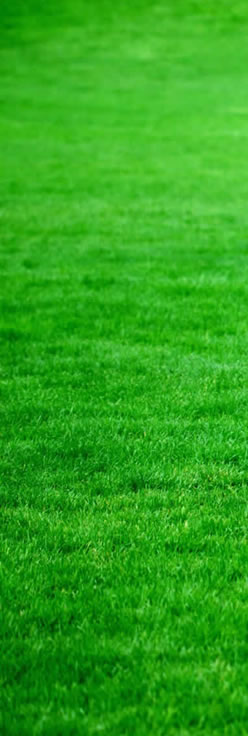 |
3
33
kubsau.ru
Тема выступления, презентации или Фамилия Имя и Отчество докладчика
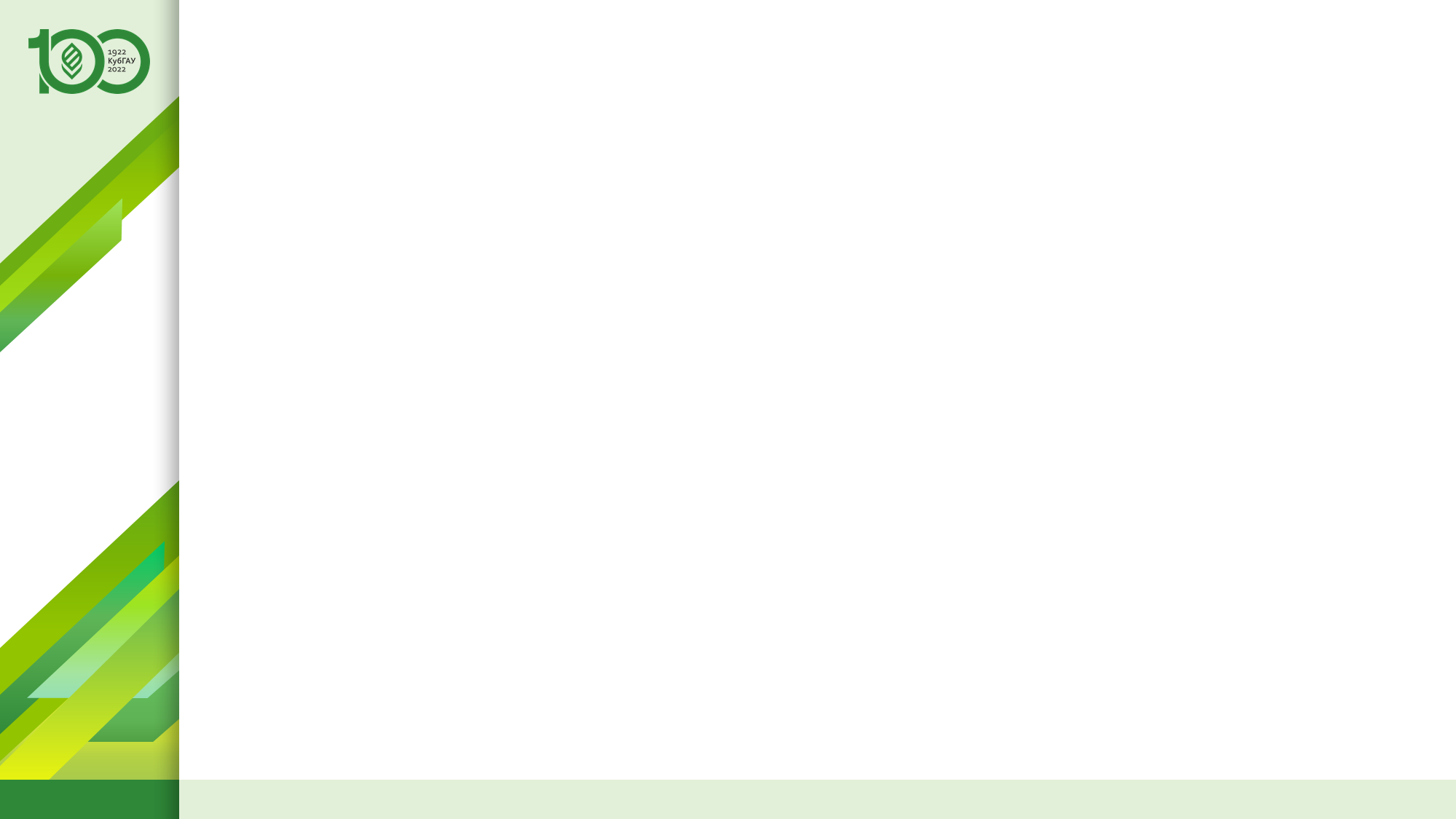 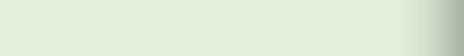 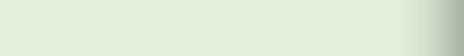 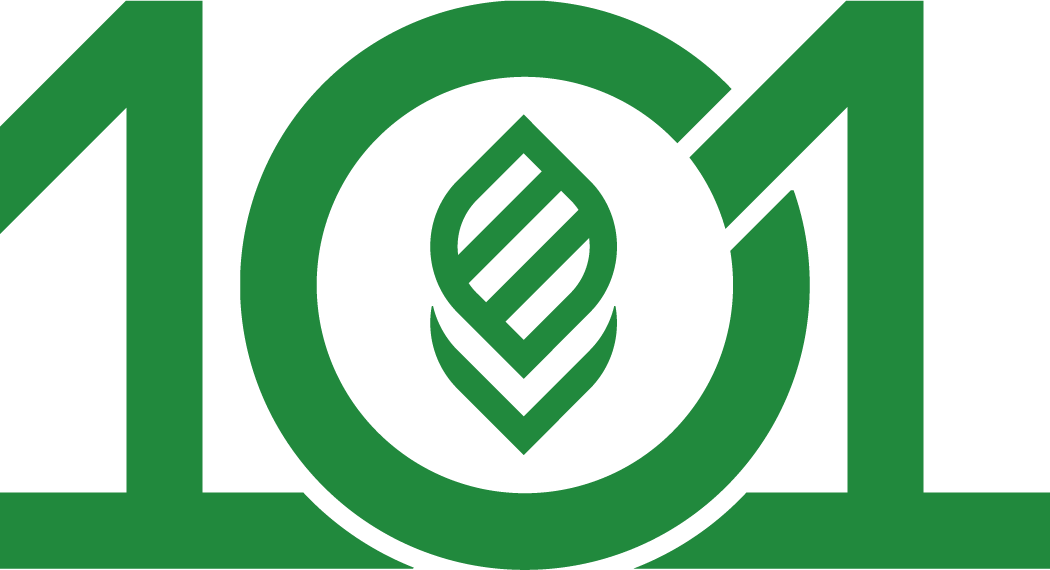 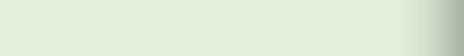 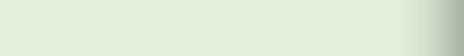 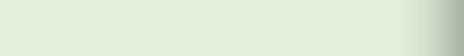 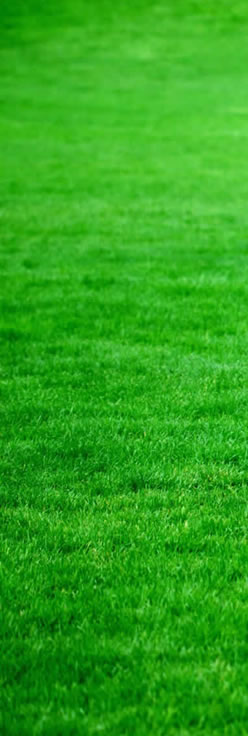 |
5
33
kubsau.ru
Тема выступления, презентации или Фамилия Имя и Отчество докладчика
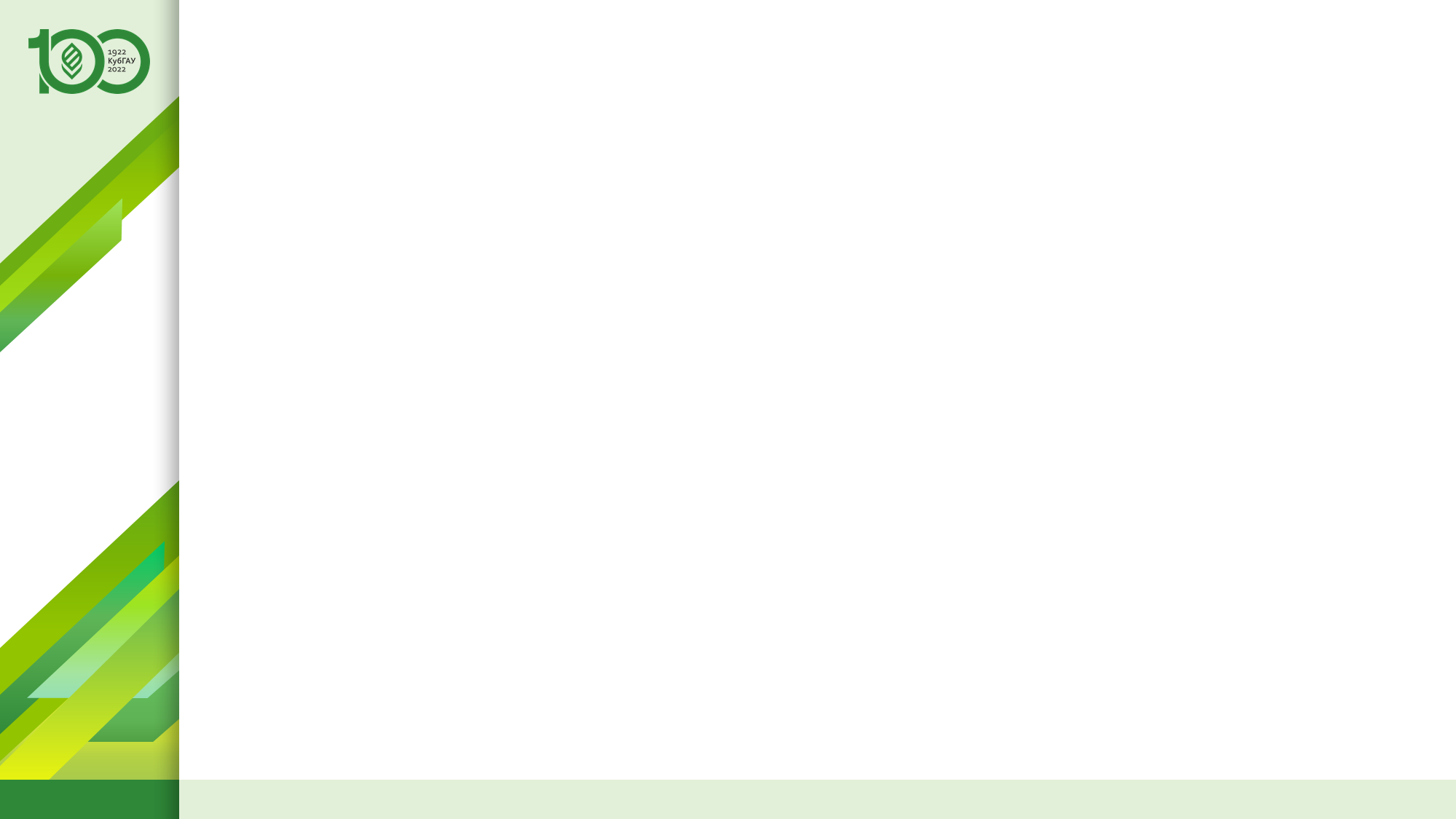 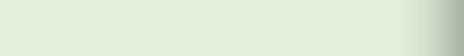 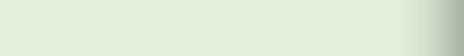 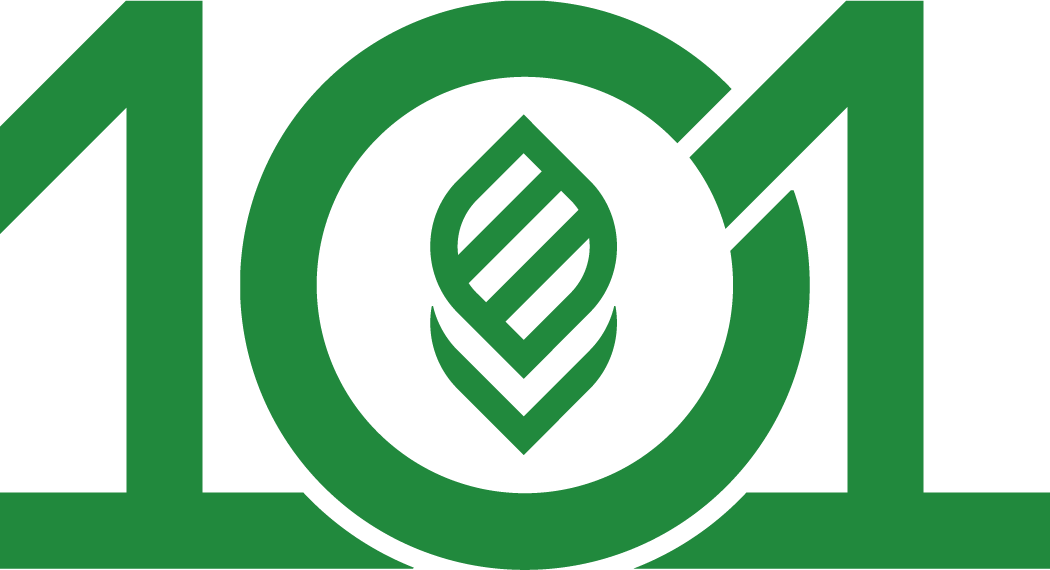 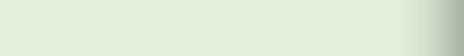 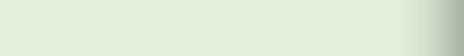 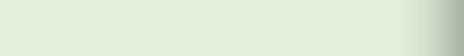 Экскурсия на форелевое хозяйство КФХ Чехов Д.Г. в Северной Осетии после торжественного открытия комбикормового завода «РусМодус-Фид», город Беслан
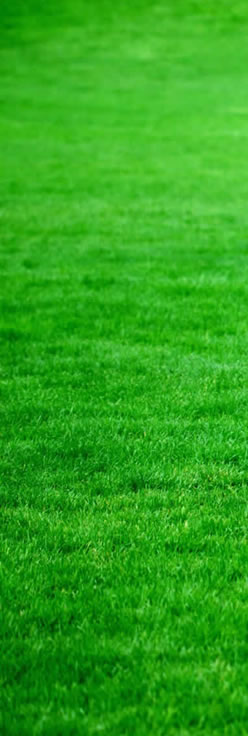 |
4
33
kubsau.ru
Тема выступления, презентации или Фамилия Имя и Отчество докладчика
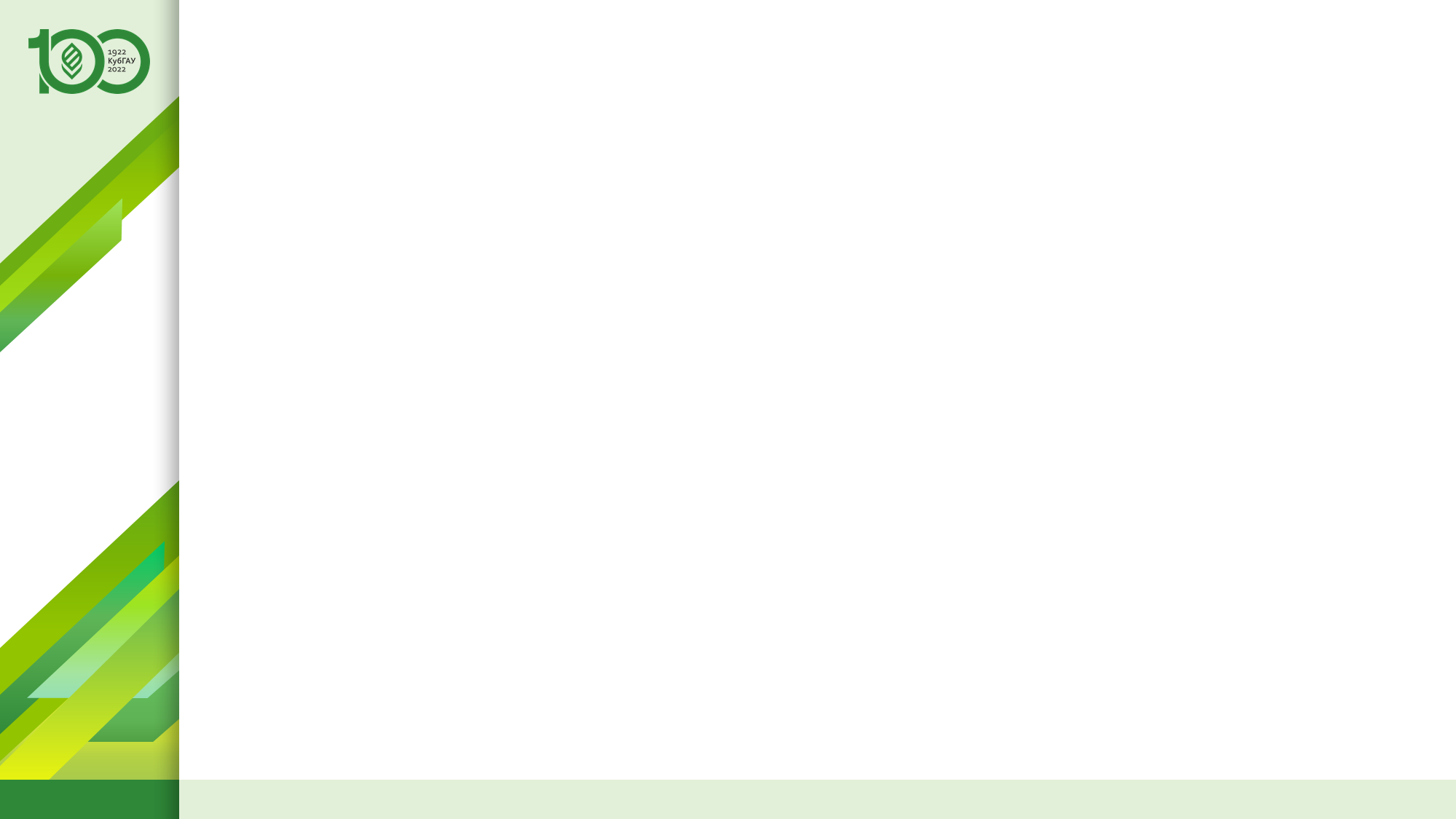 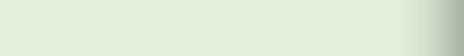 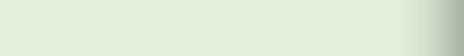 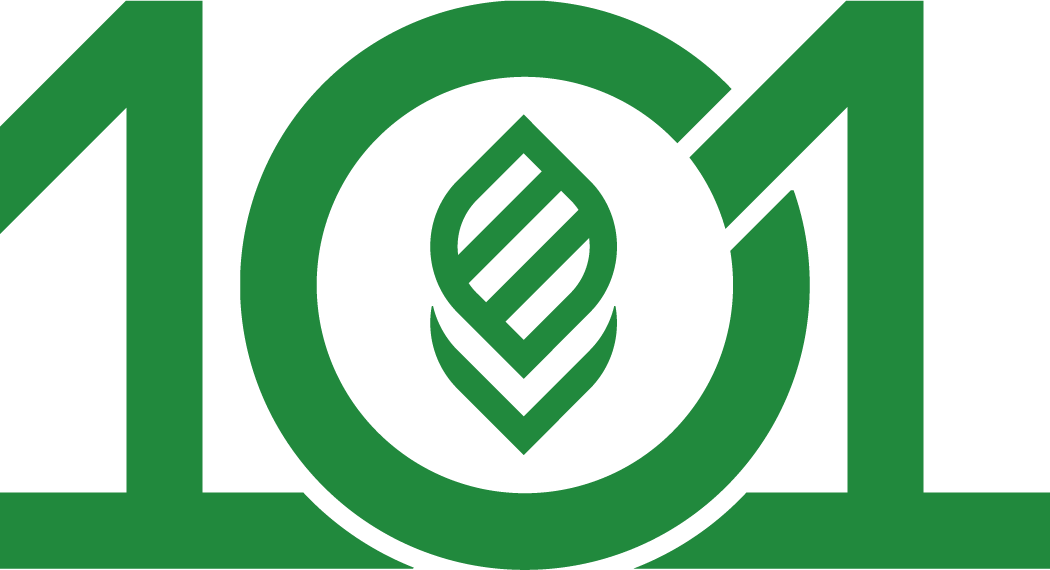 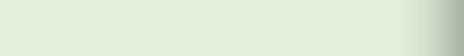 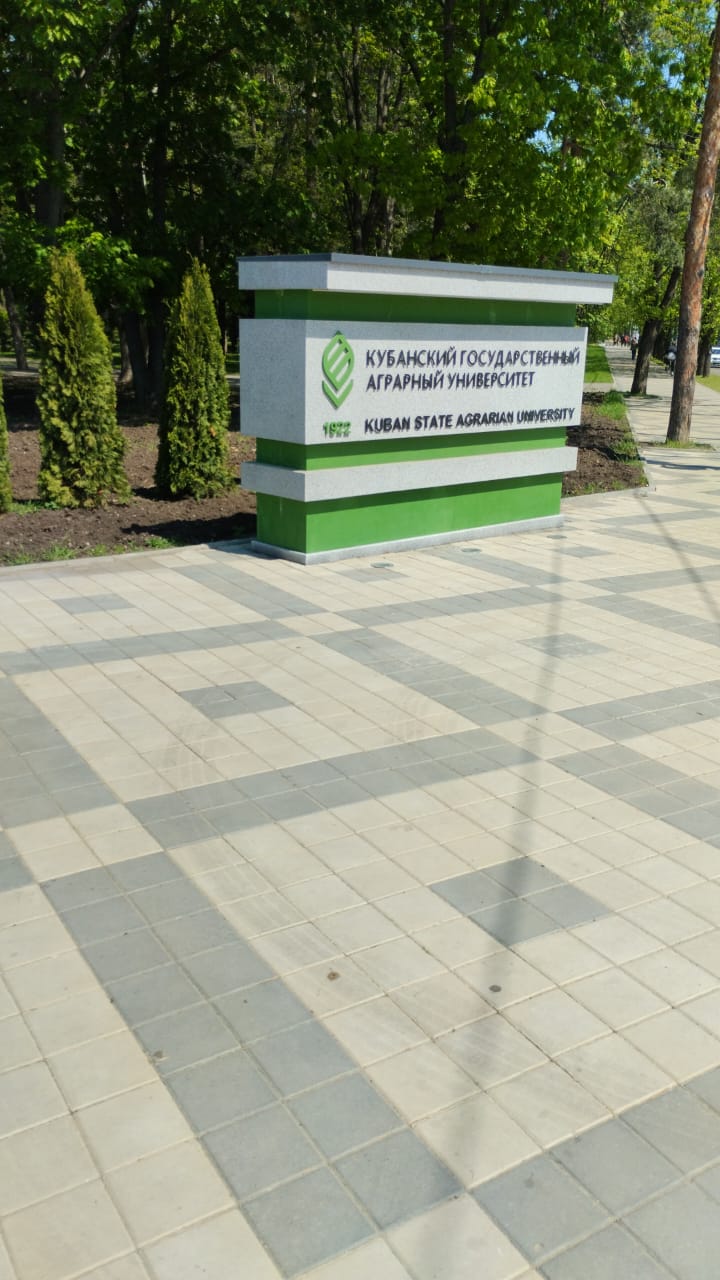 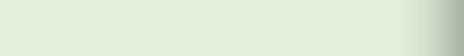 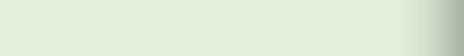 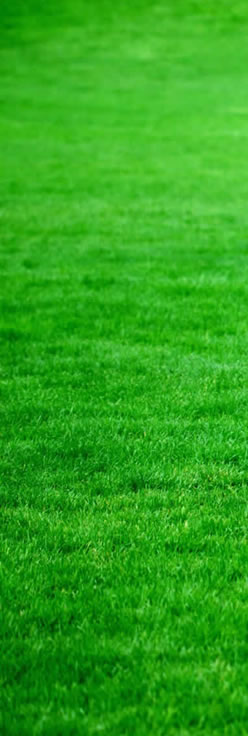 Испытание кормов проводится  в Инновационно-технологическом центре аквакультуры Куб ГАУ под руководством Максим Екатерины Александровны.
|
5
33
kubsau.ru
Тема выступления, презентации или Фамилия Имя и Отчество докладчика
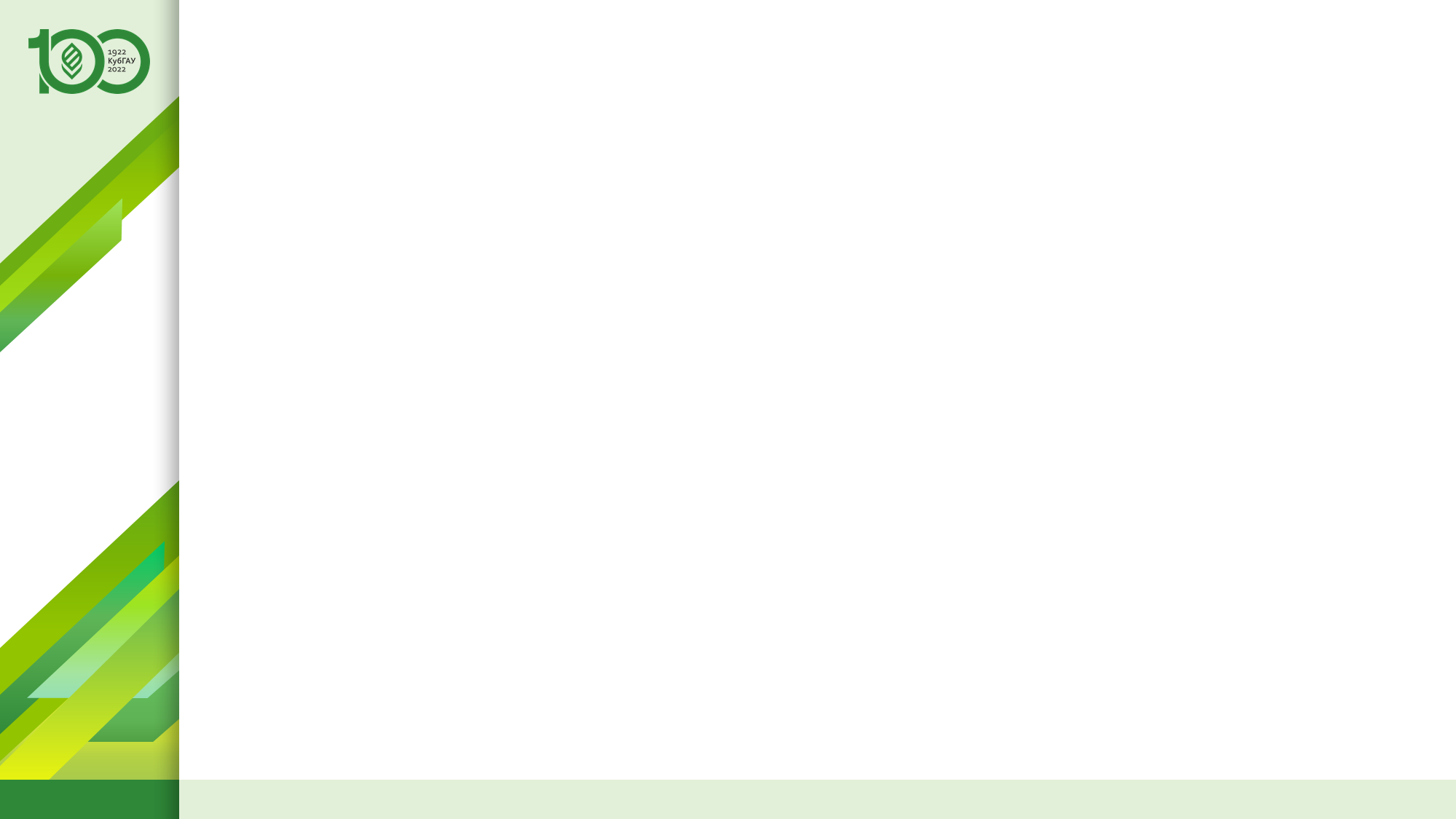 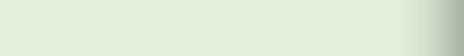 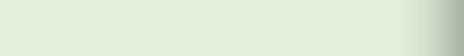 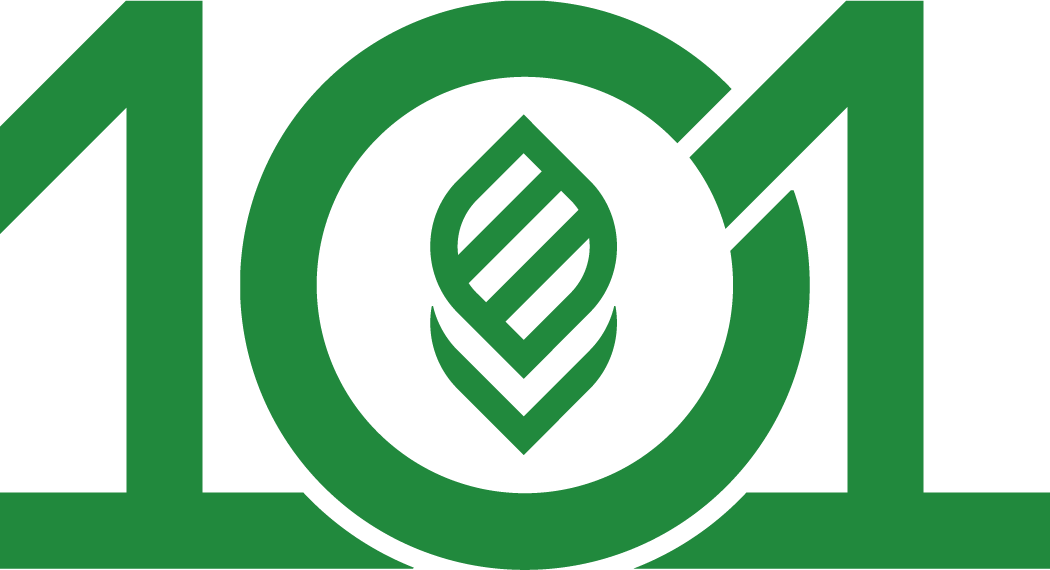 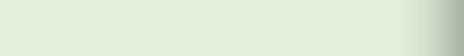 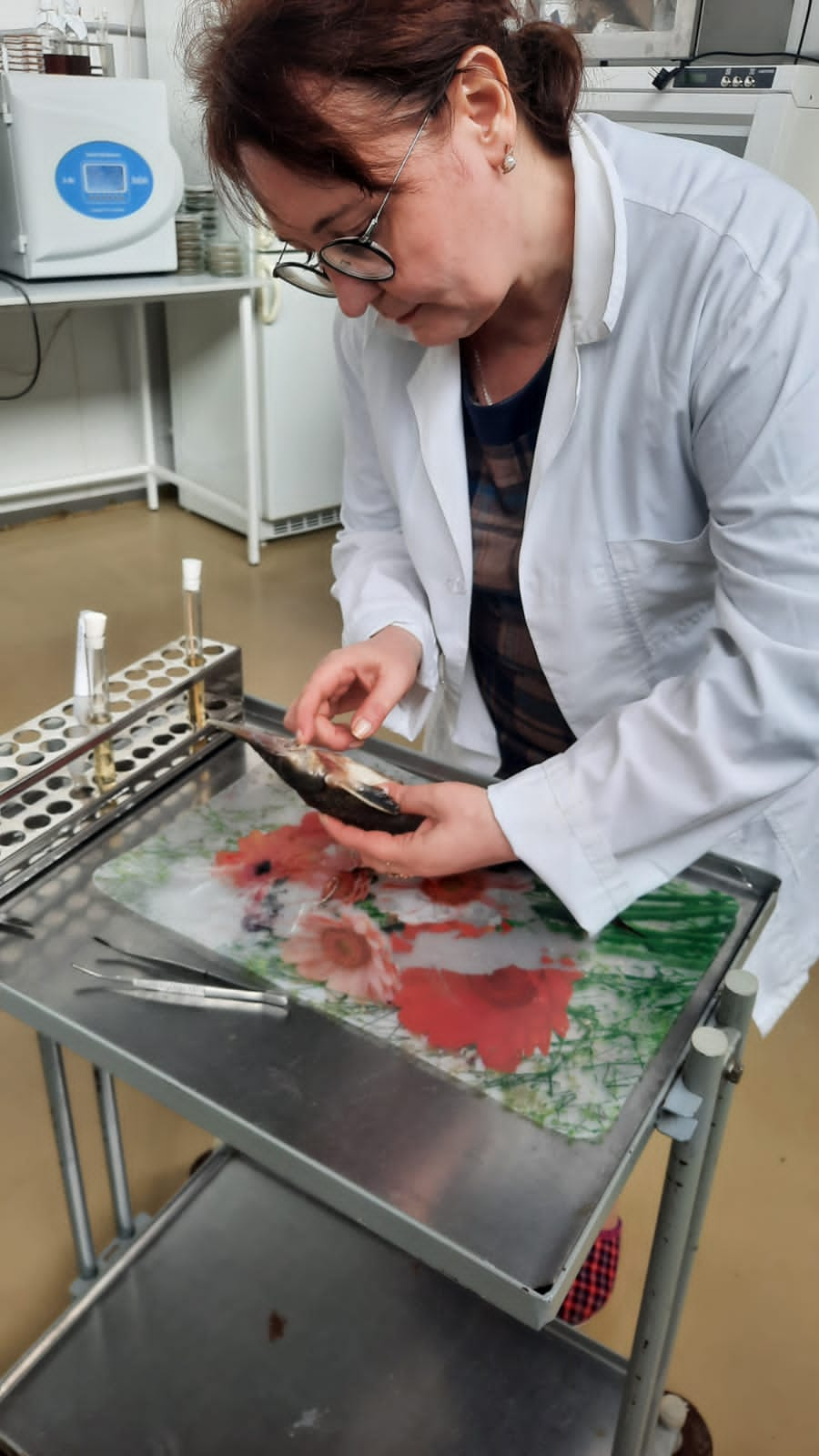 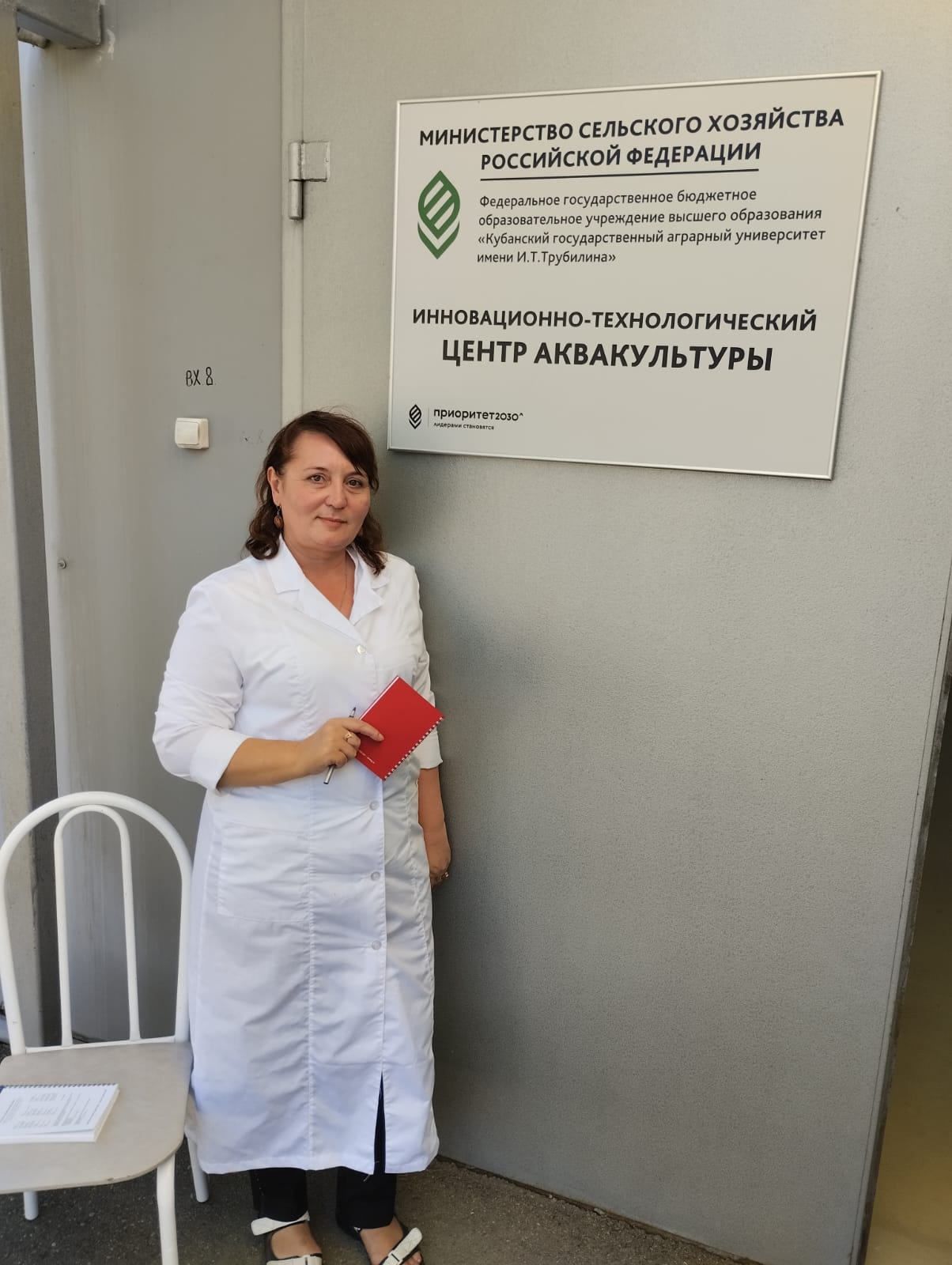 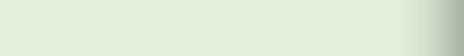 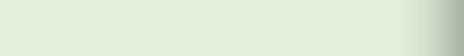 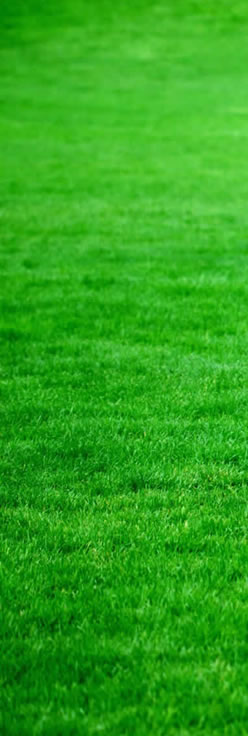 |
5
33
kubsau.ru
Тема выступления, презентации или Фамилия Имя и Отчество докладчика
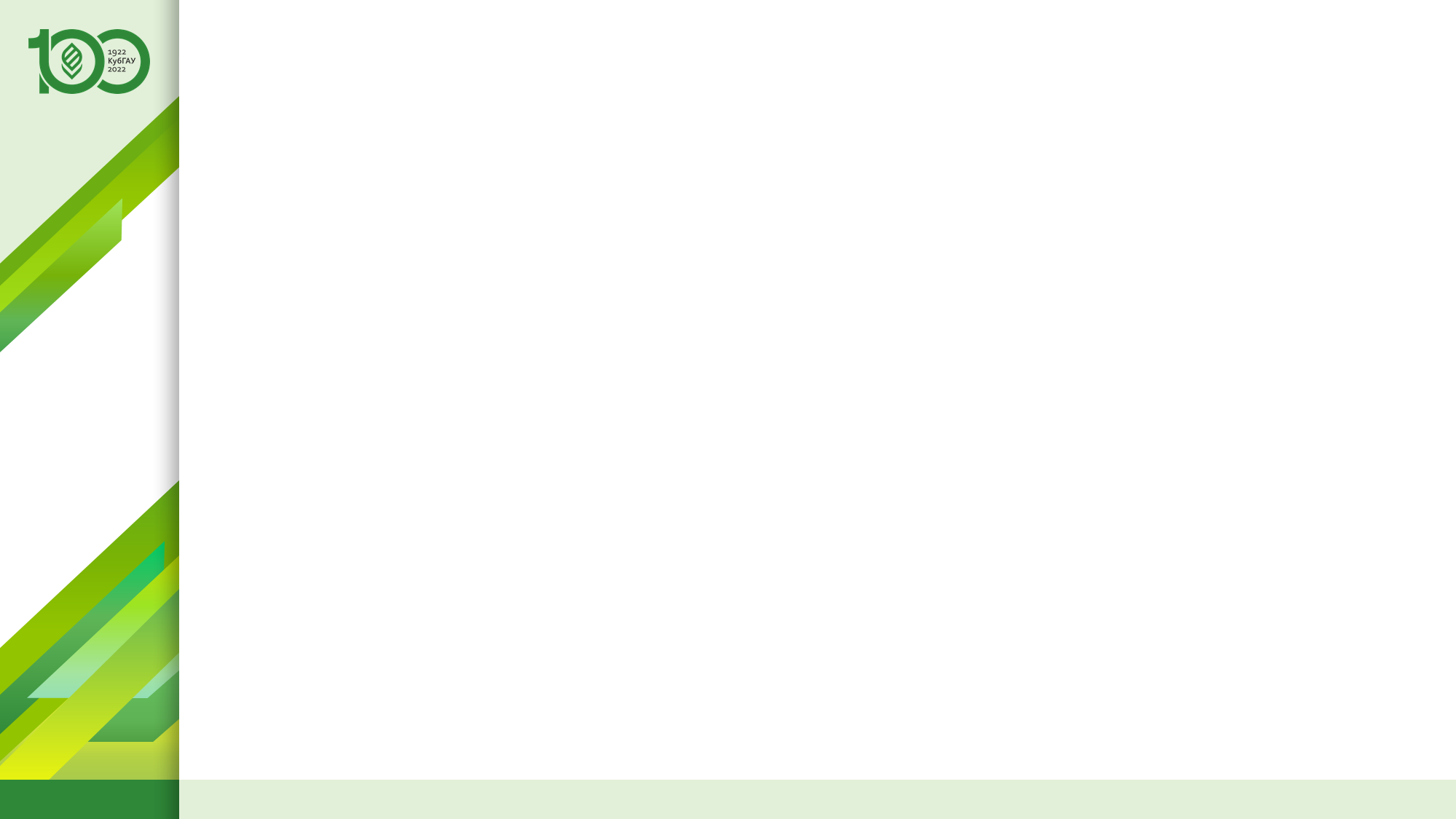 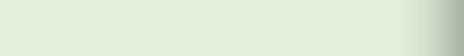 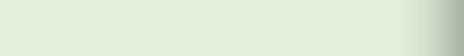 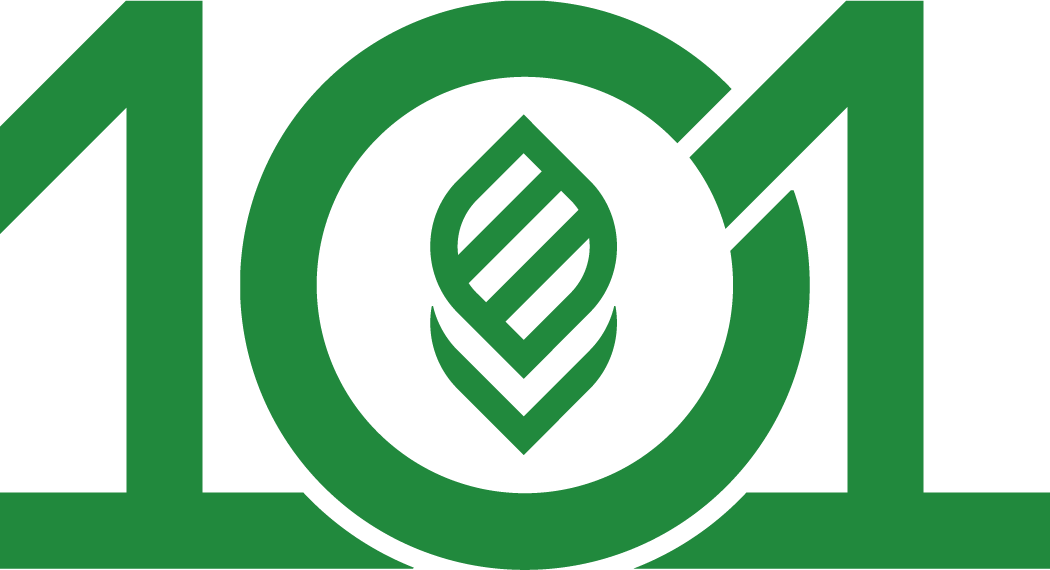 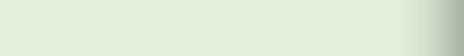 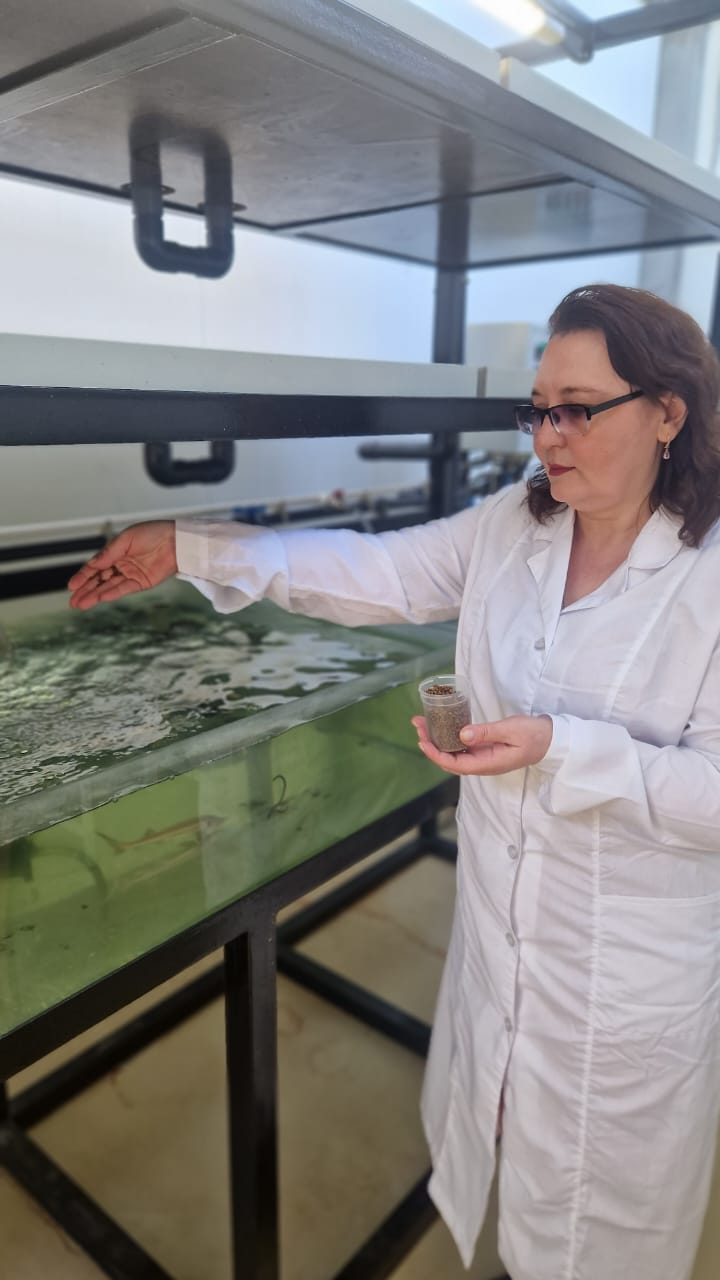 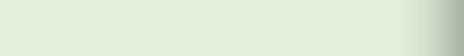 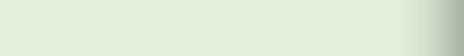 После экспериментальных работ по  кормлению рыб
проводится прижизненный отбор крови  и вскрытие. Внутренние органы подвергаются гистологическим исследованиям, а содержимое кишечника передается  в лабораторию «Микробиологии».
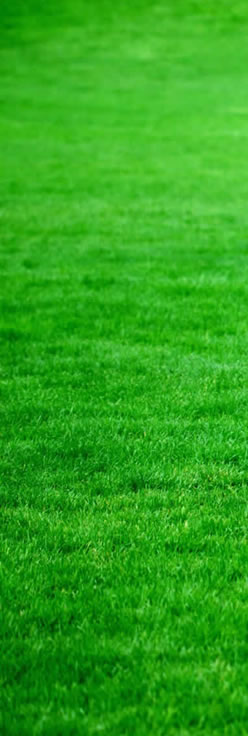 |
5
33
kubsau.ru
Тема выступления, презентации или Фамилия Имя и Отчество докладчика
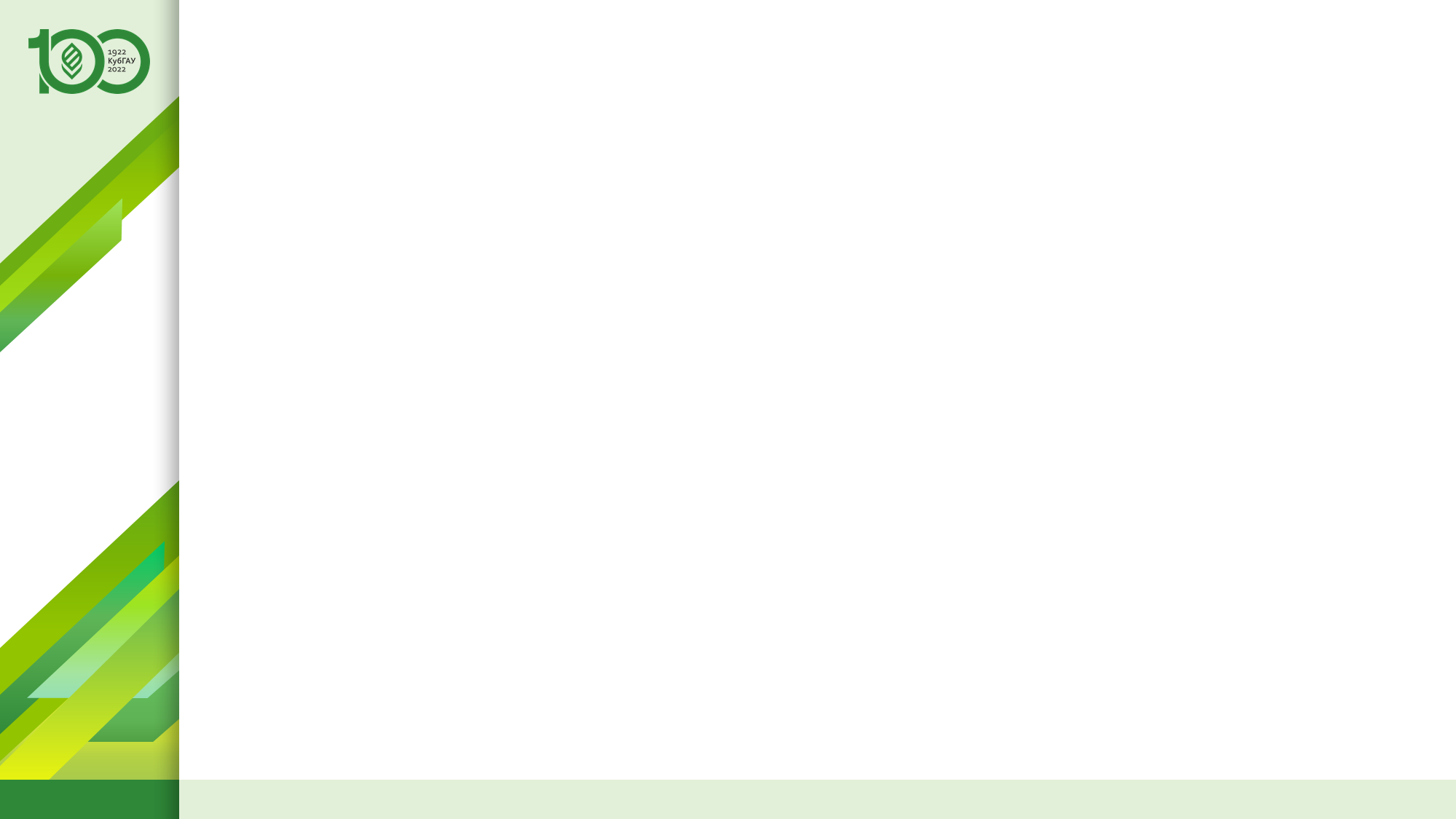 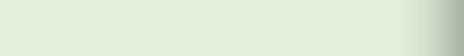 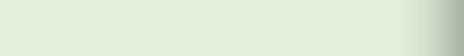 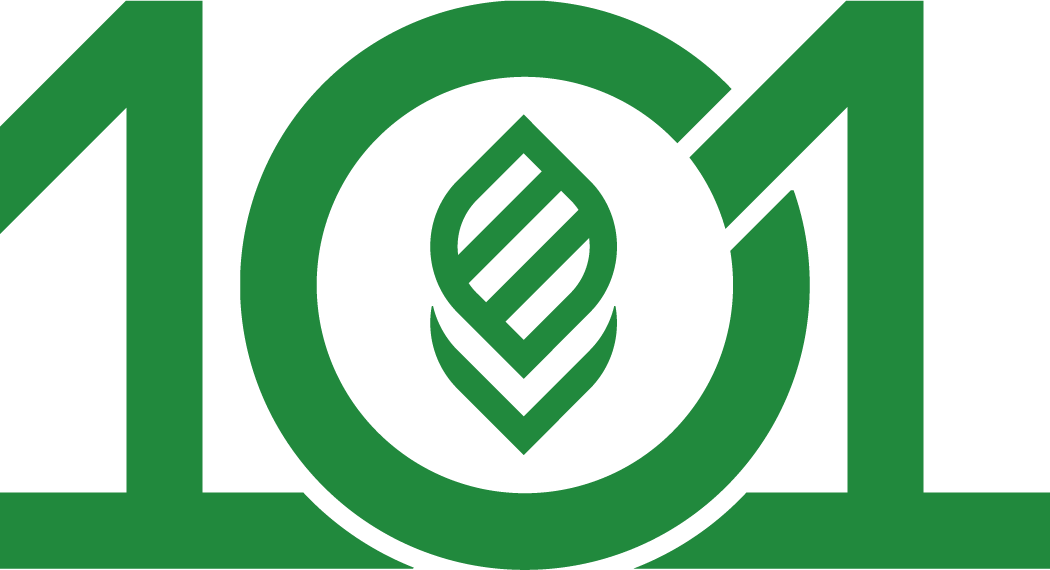 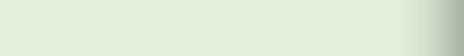 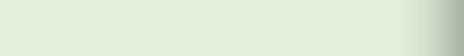 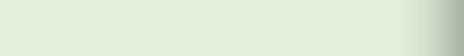 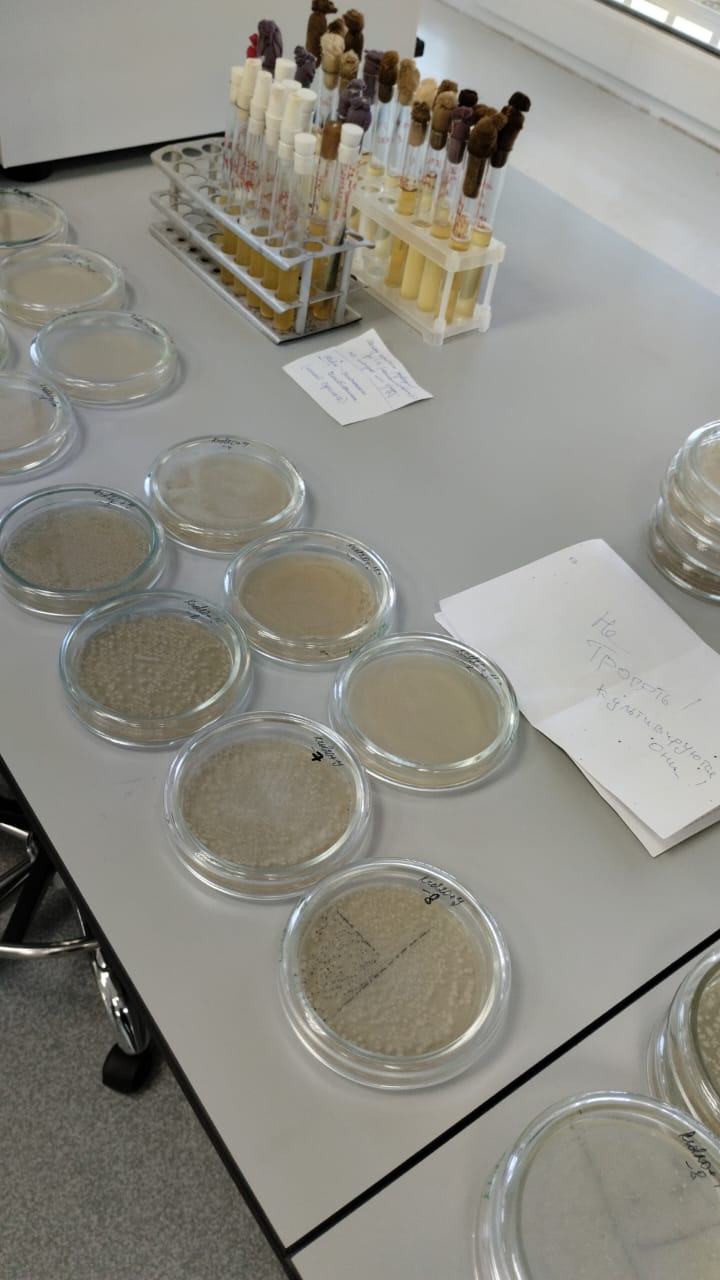 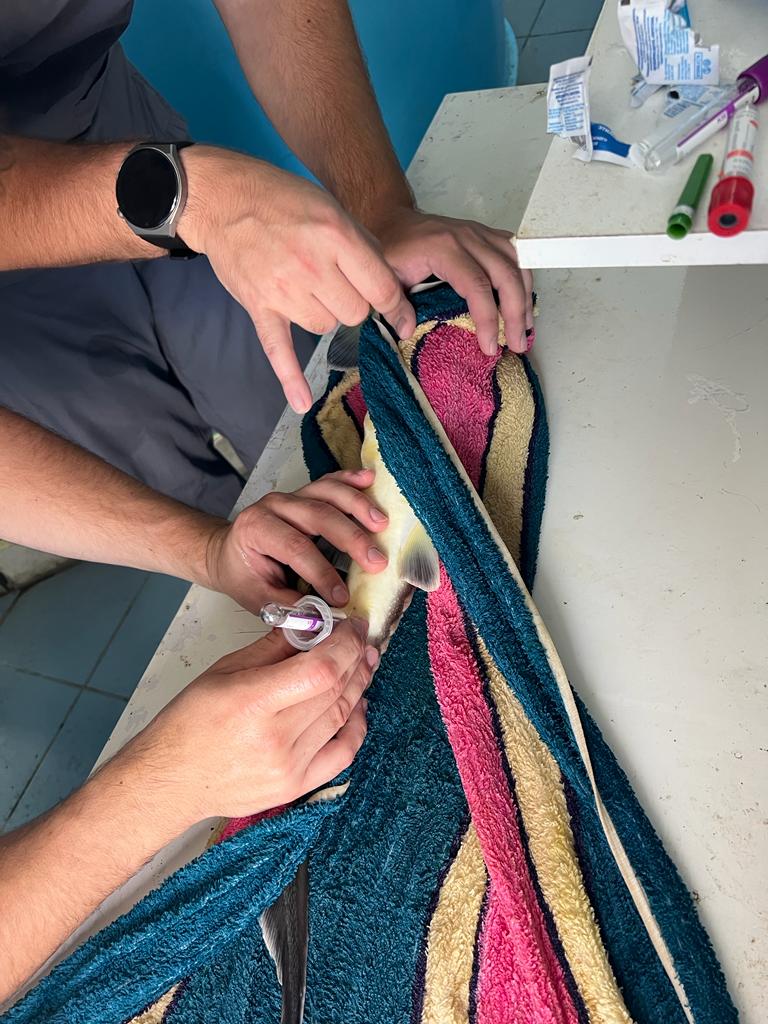 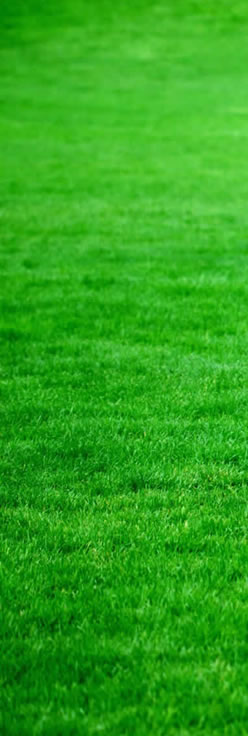 |
5
33
kubsau.ru
Тема выступления, презентации или Фамилия Имя и Отчество докладчика
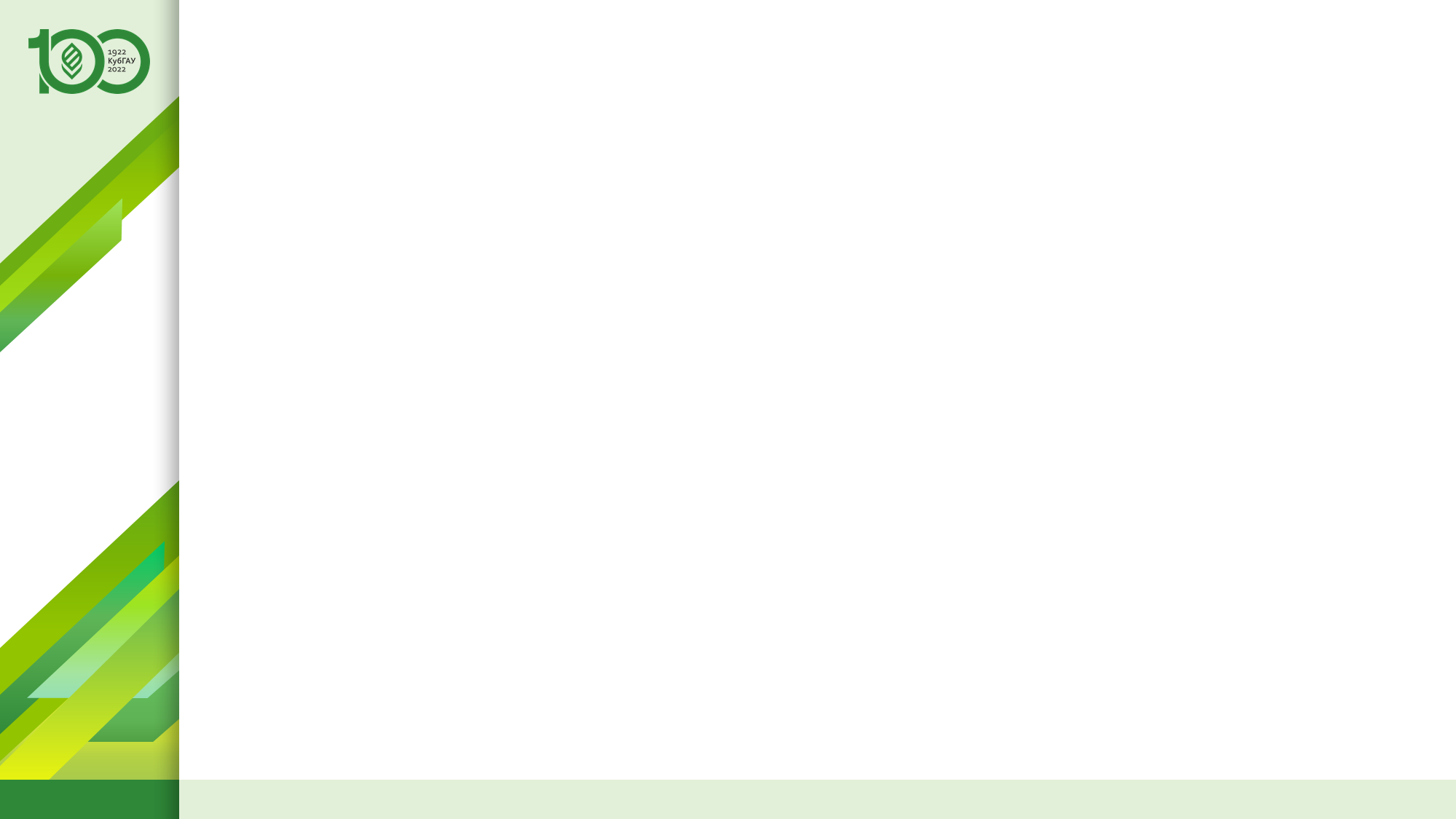 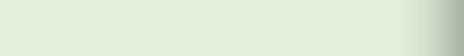 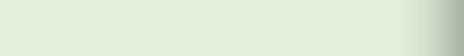 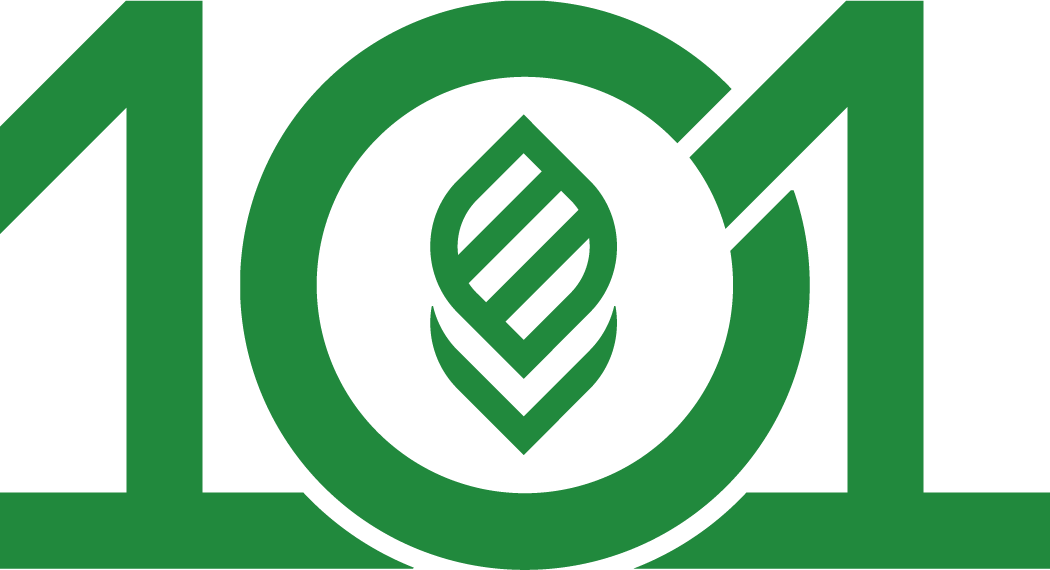 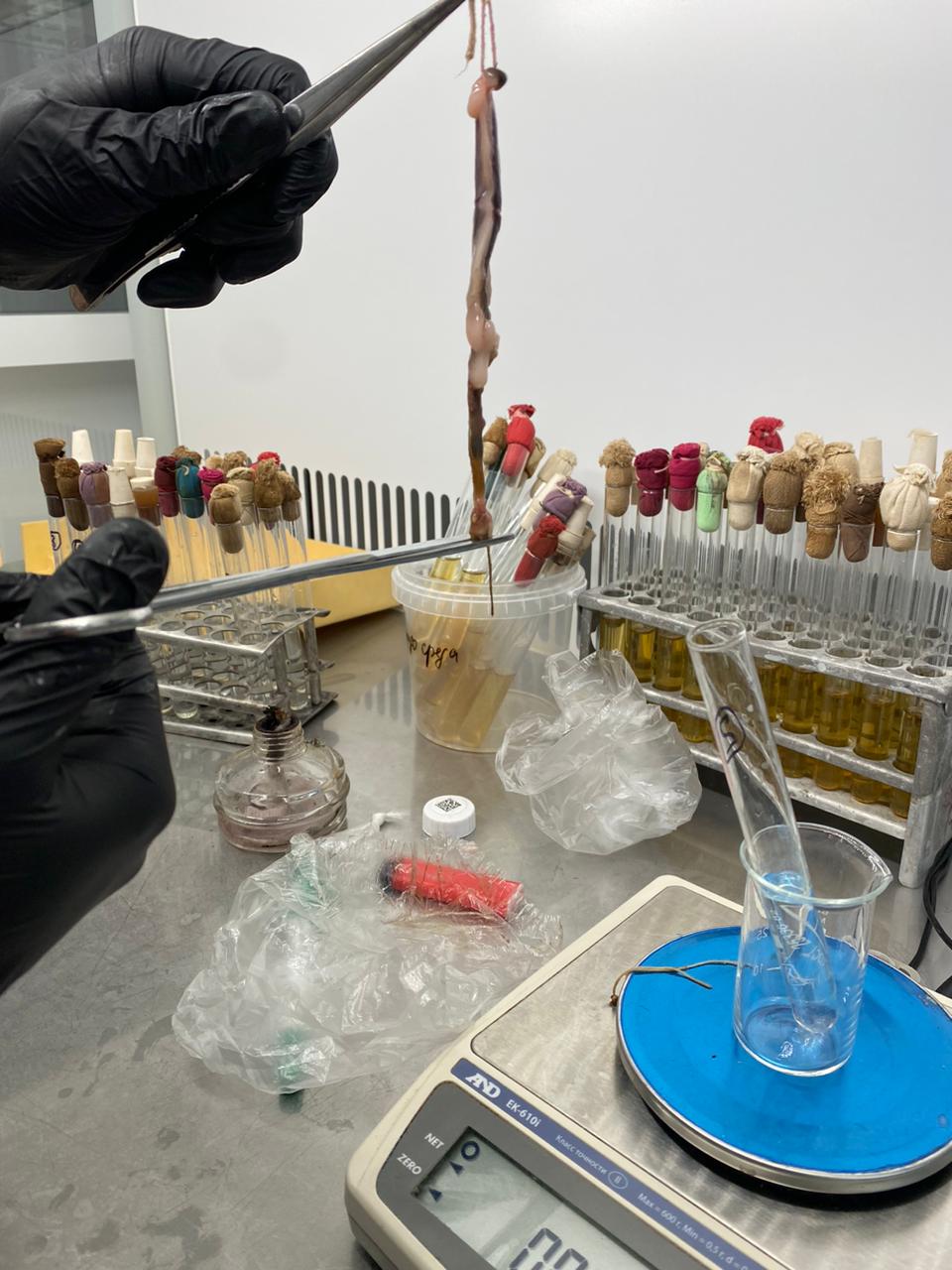 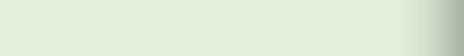 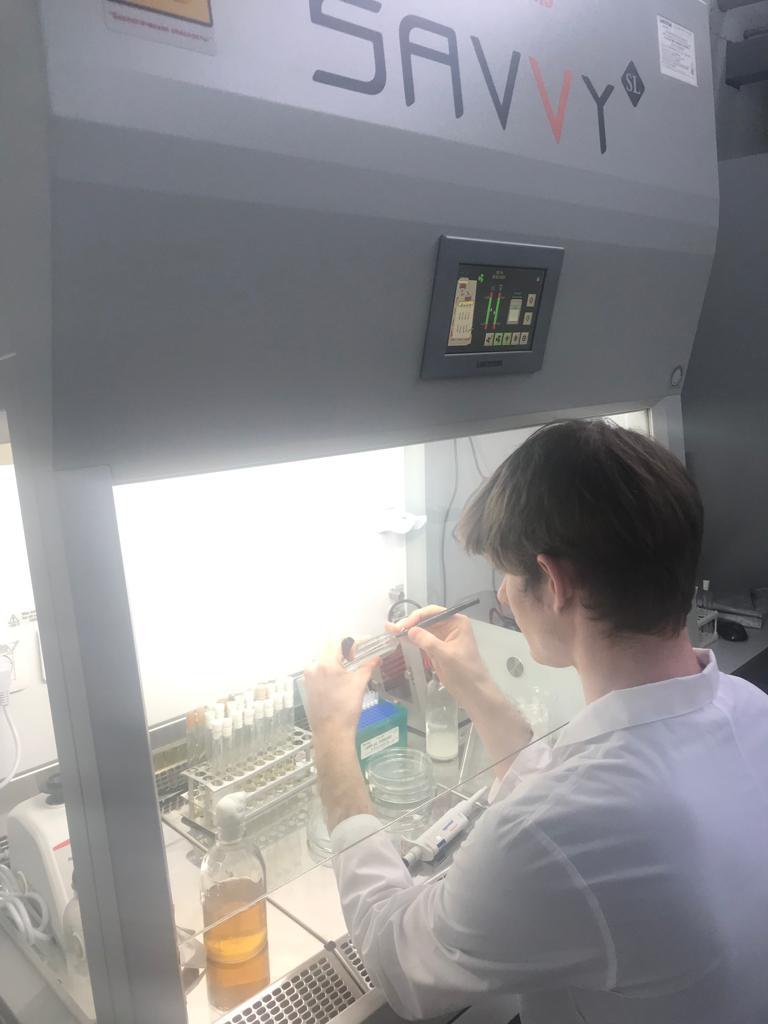 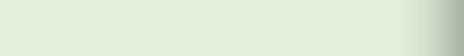 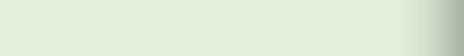 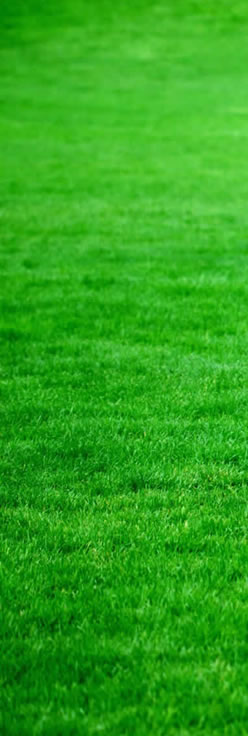 |
5
33
kubsau.ru
Тема выступления, презентации или Фамилия Имя и Отчество докладчика
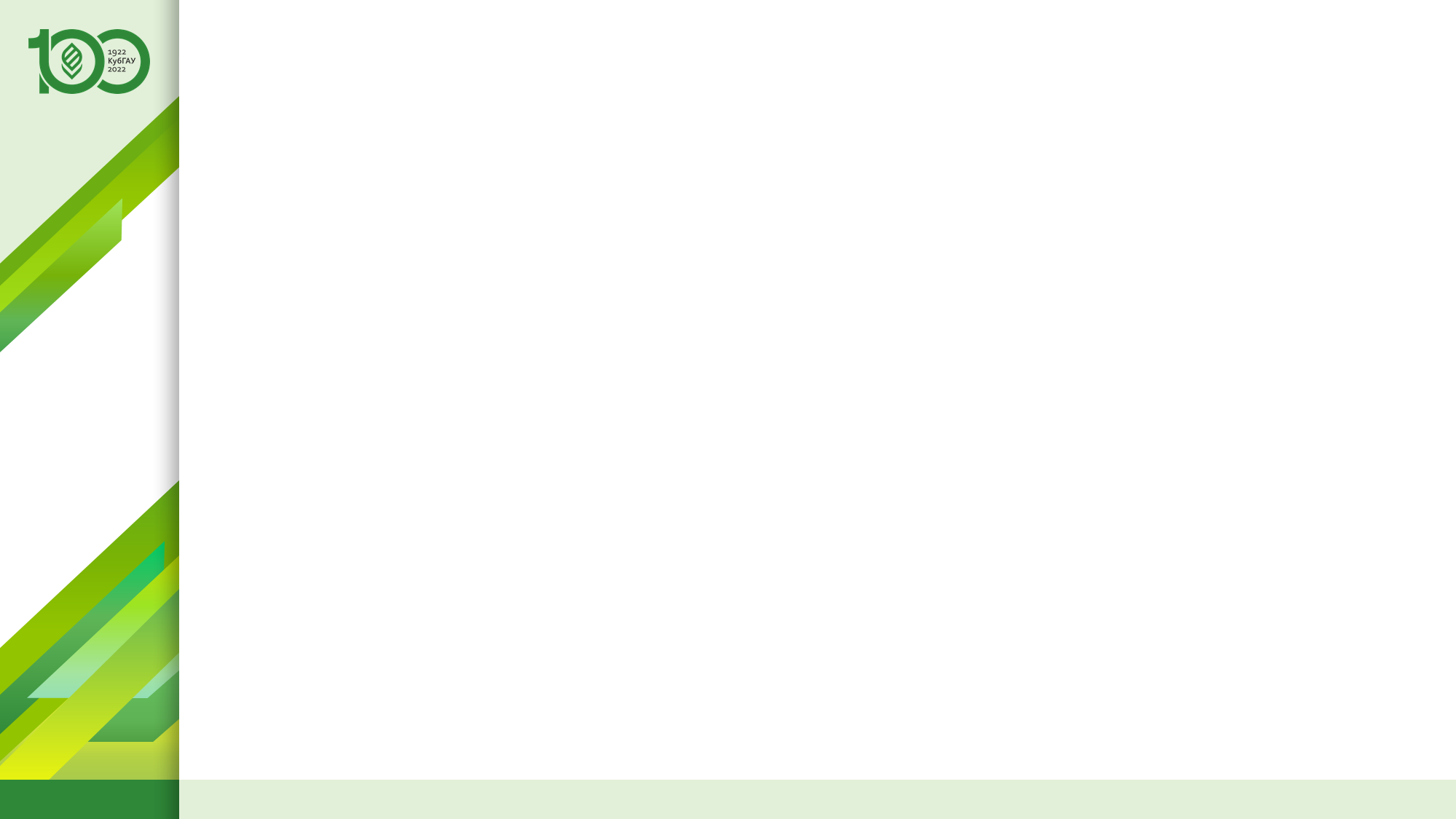 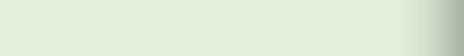 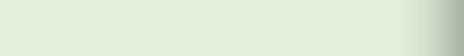 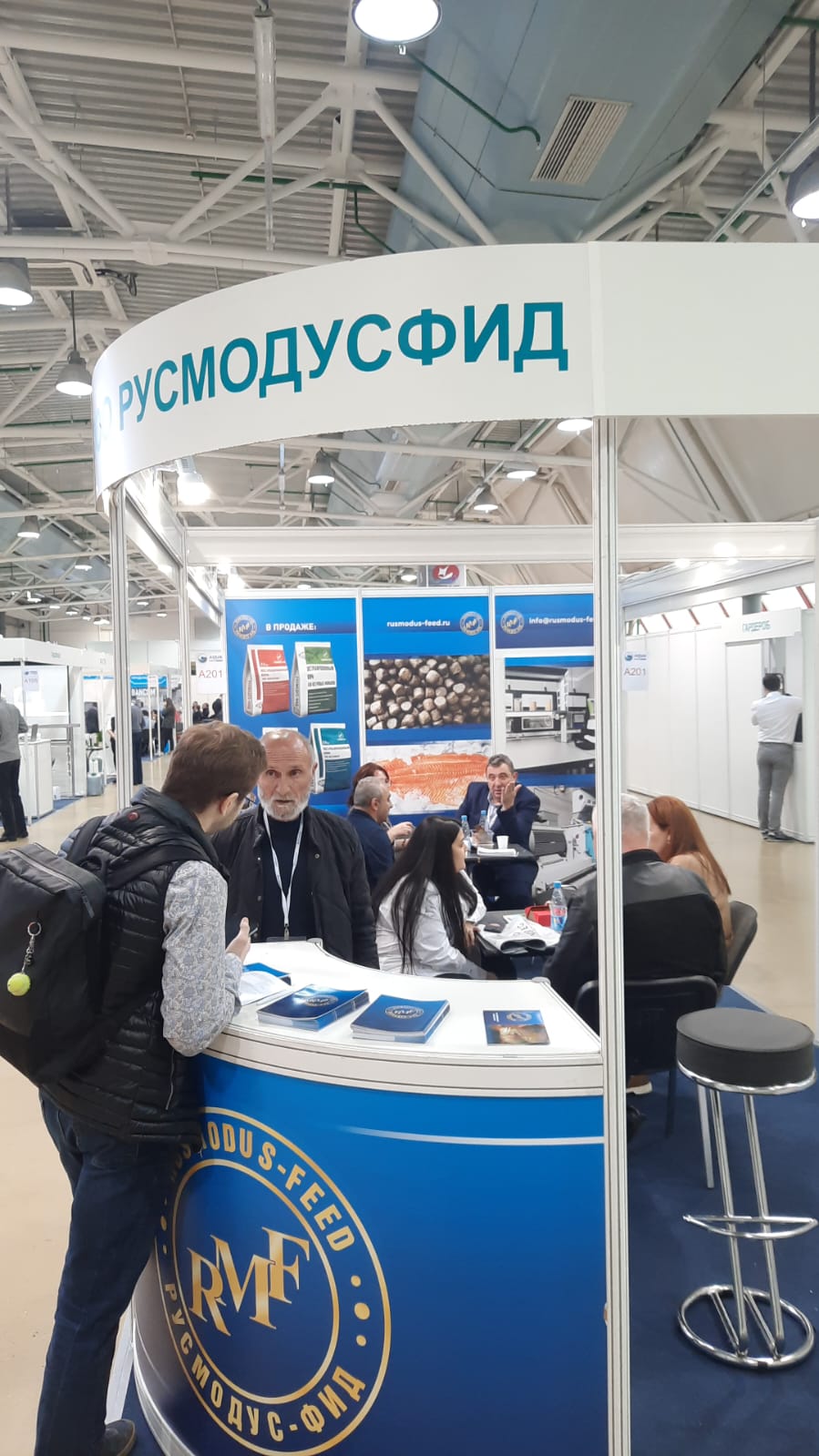 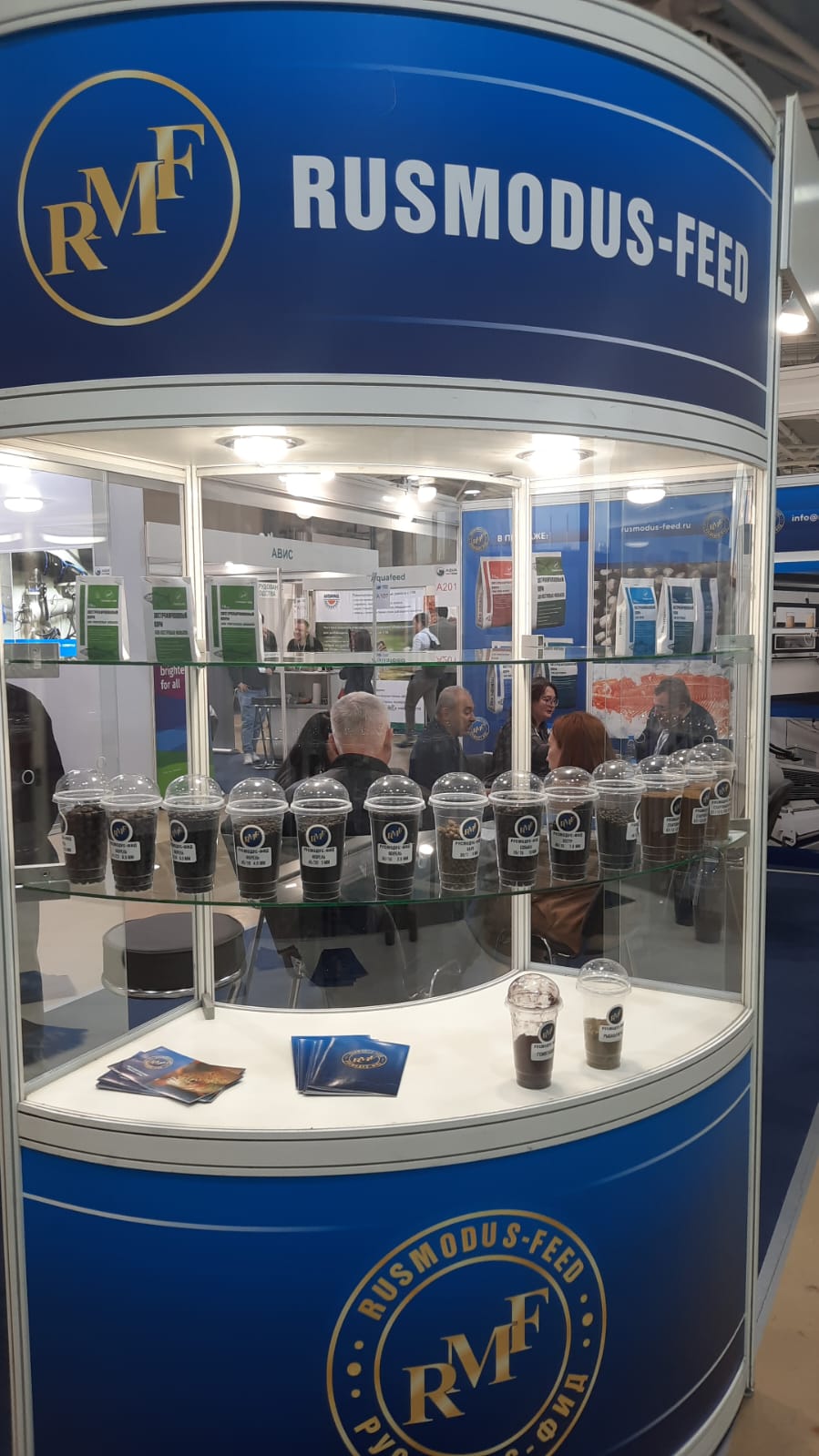 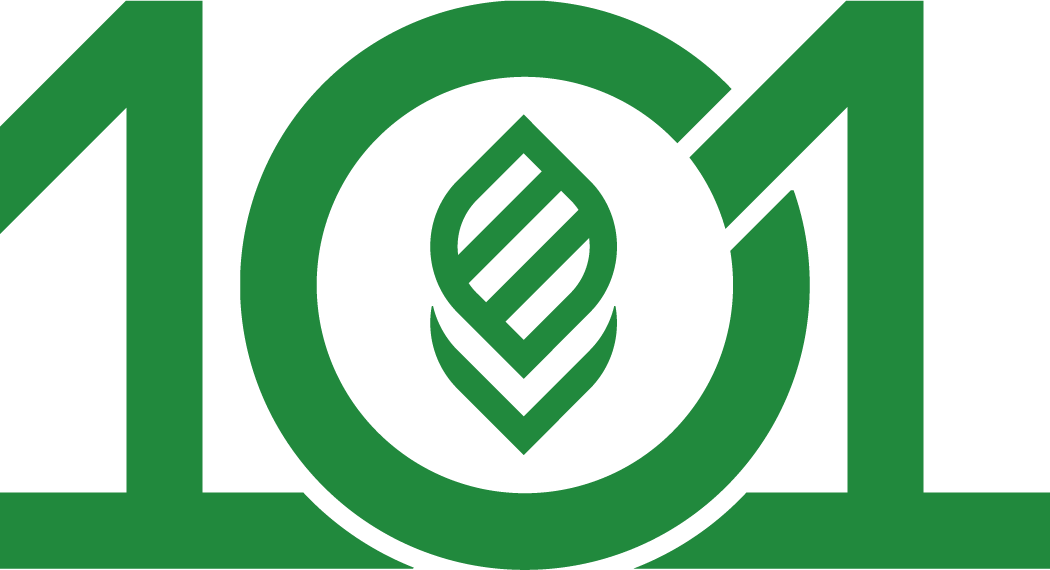 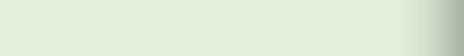 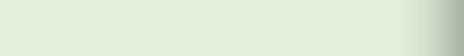 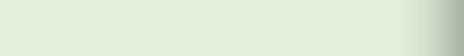 Экспозиция кормов РусМодус-Фид на выставке «AquaPro Expo» г.Москва
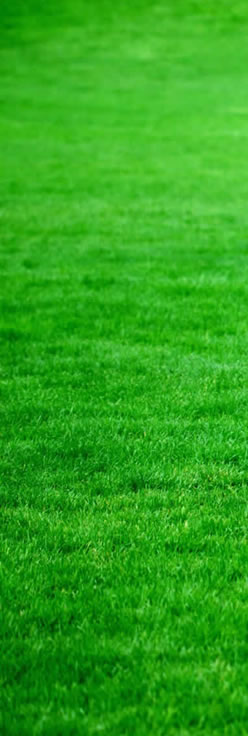 |
5
33
kubsau.ru
Тема выступления, презентации или Фамилия Имя и Отчество докладчика
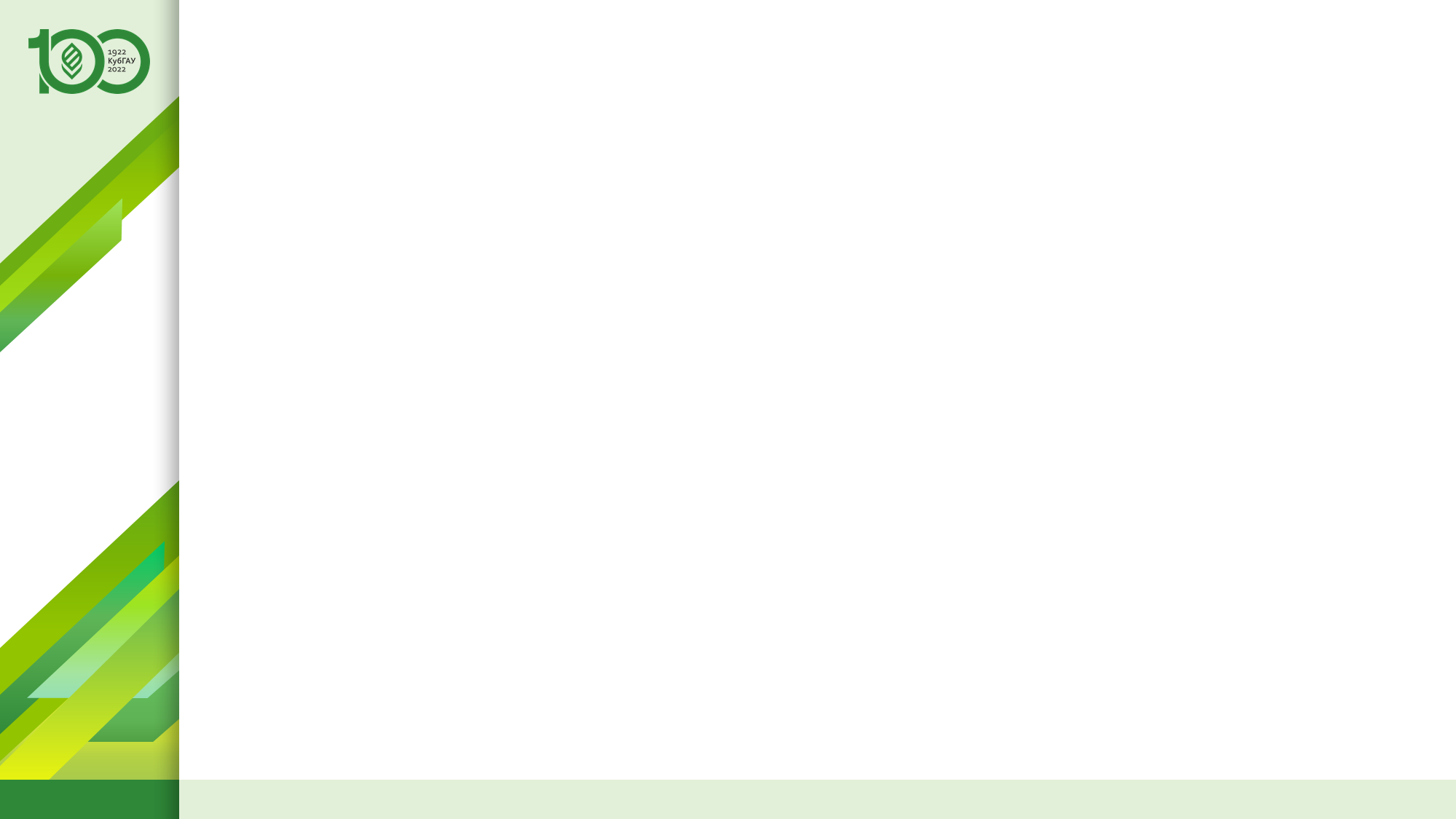 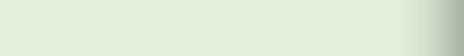 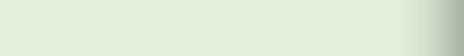 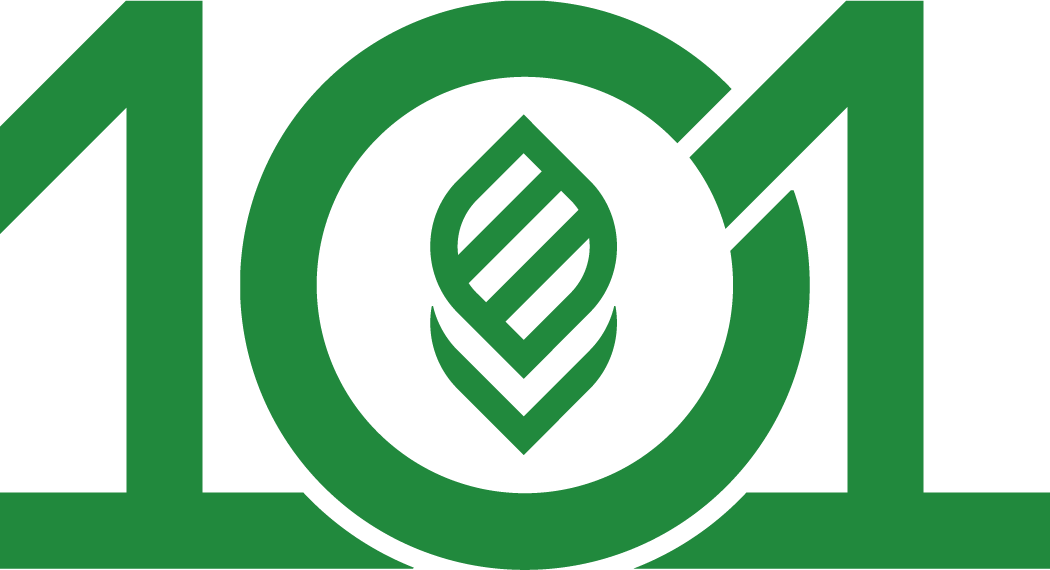 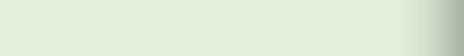 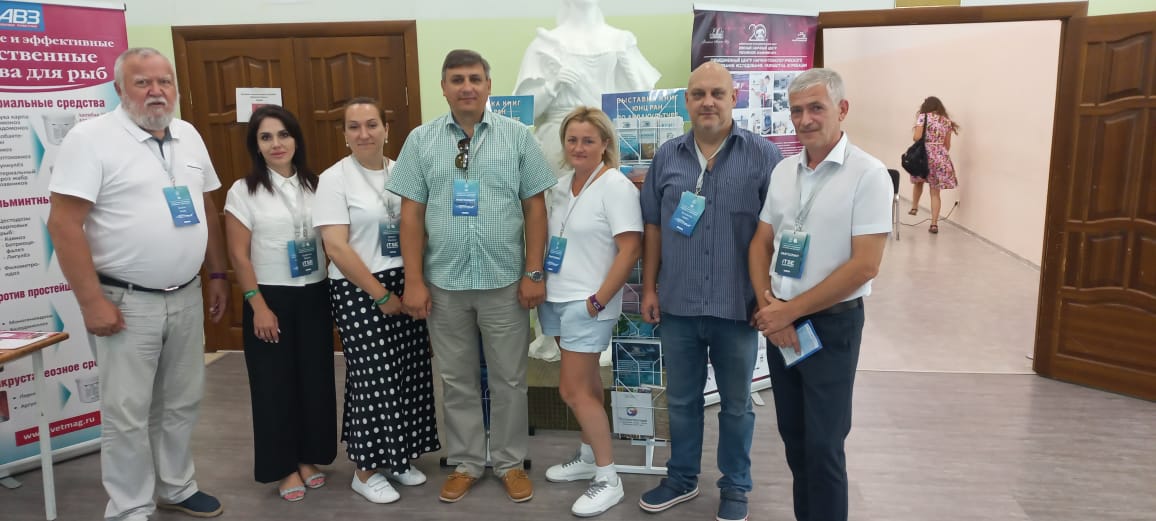 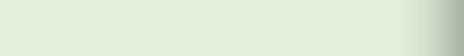 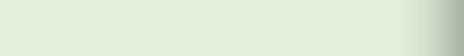 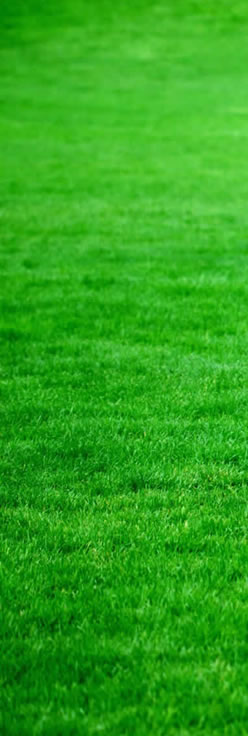 Участие представителей «Рус Модус-Фид»  в межнународной  конференции по аквакультуре Дивноморск Краснодарский край
|
5
33
kubsau.ru
Тема выступления, презентации или Фамилия Имя и Отчество докладчика
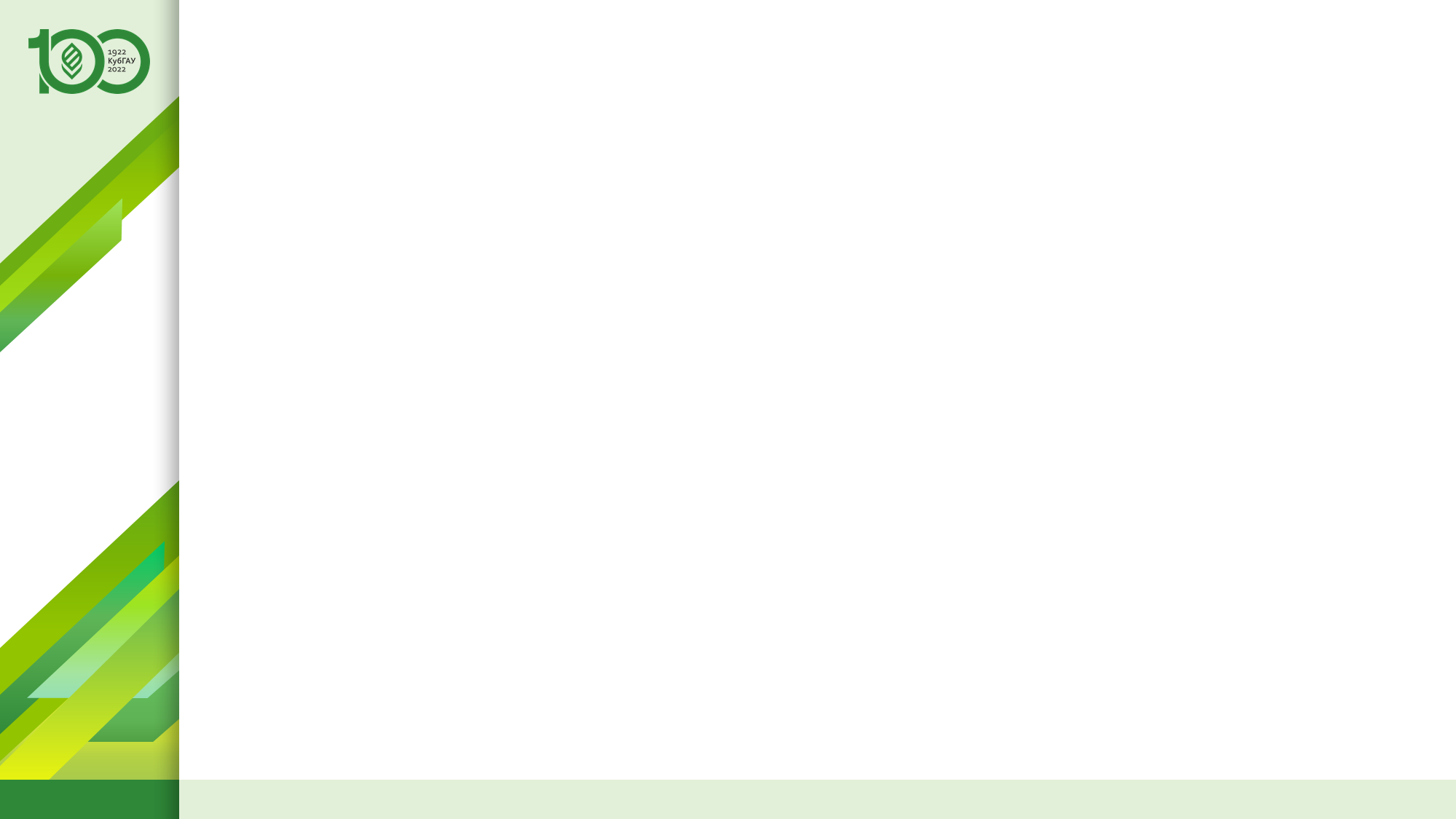 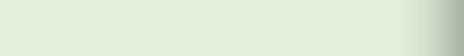 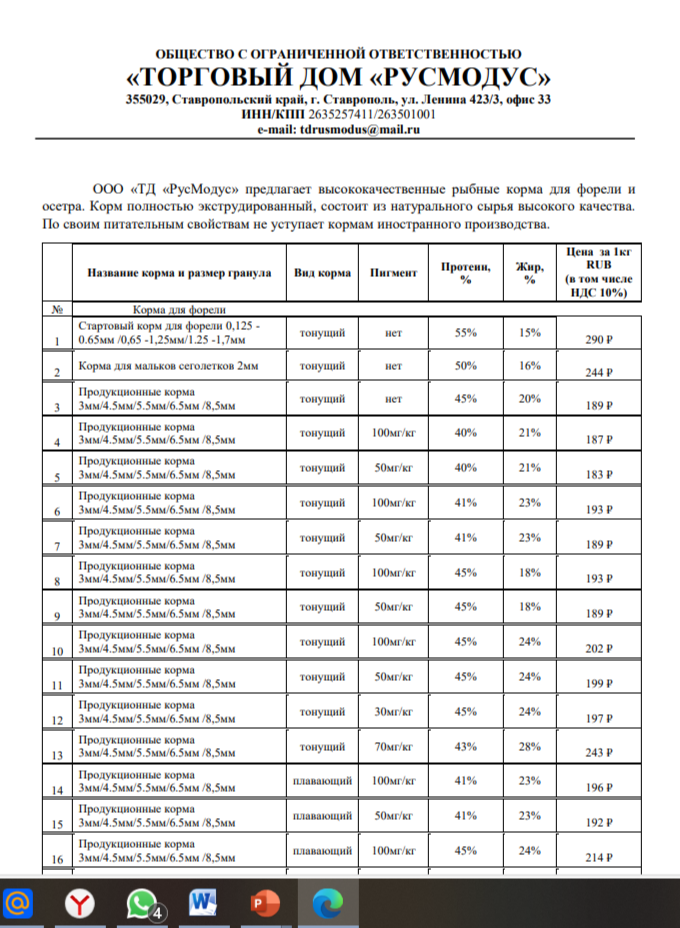 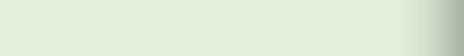 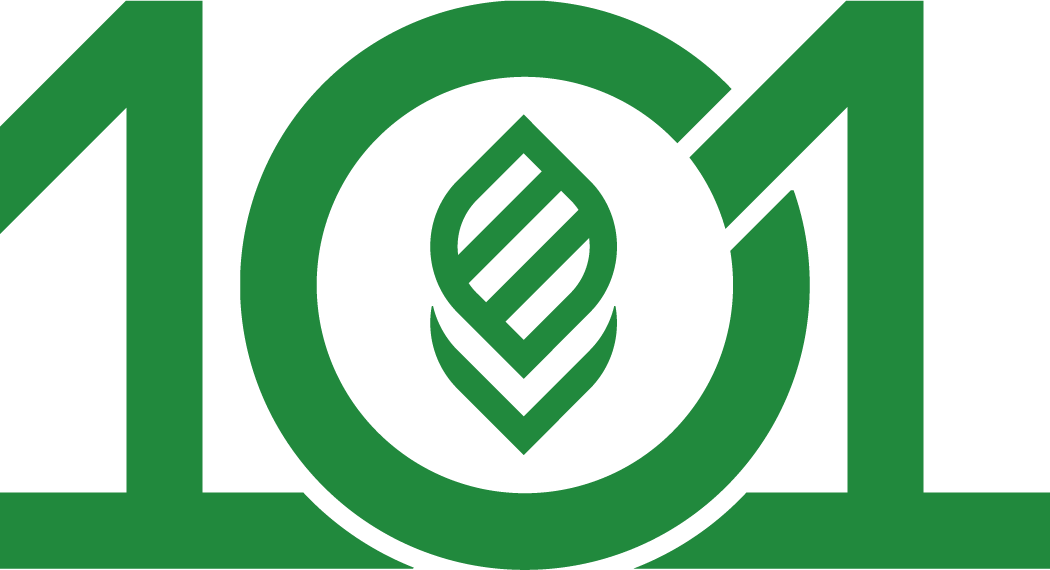 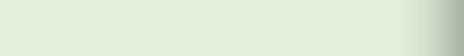 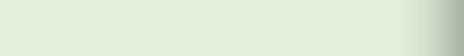 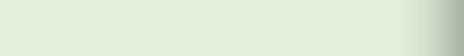 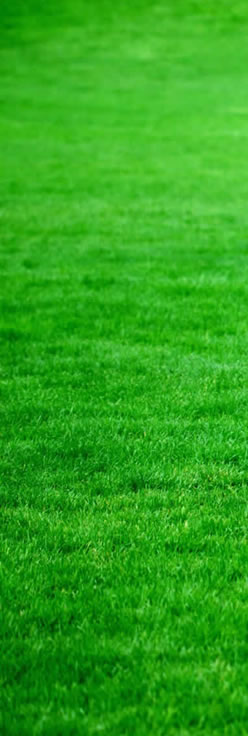 |
5
33
kubsau.ru
Тема выступления, презентации или Фамилия Имя и Отчество докладчика
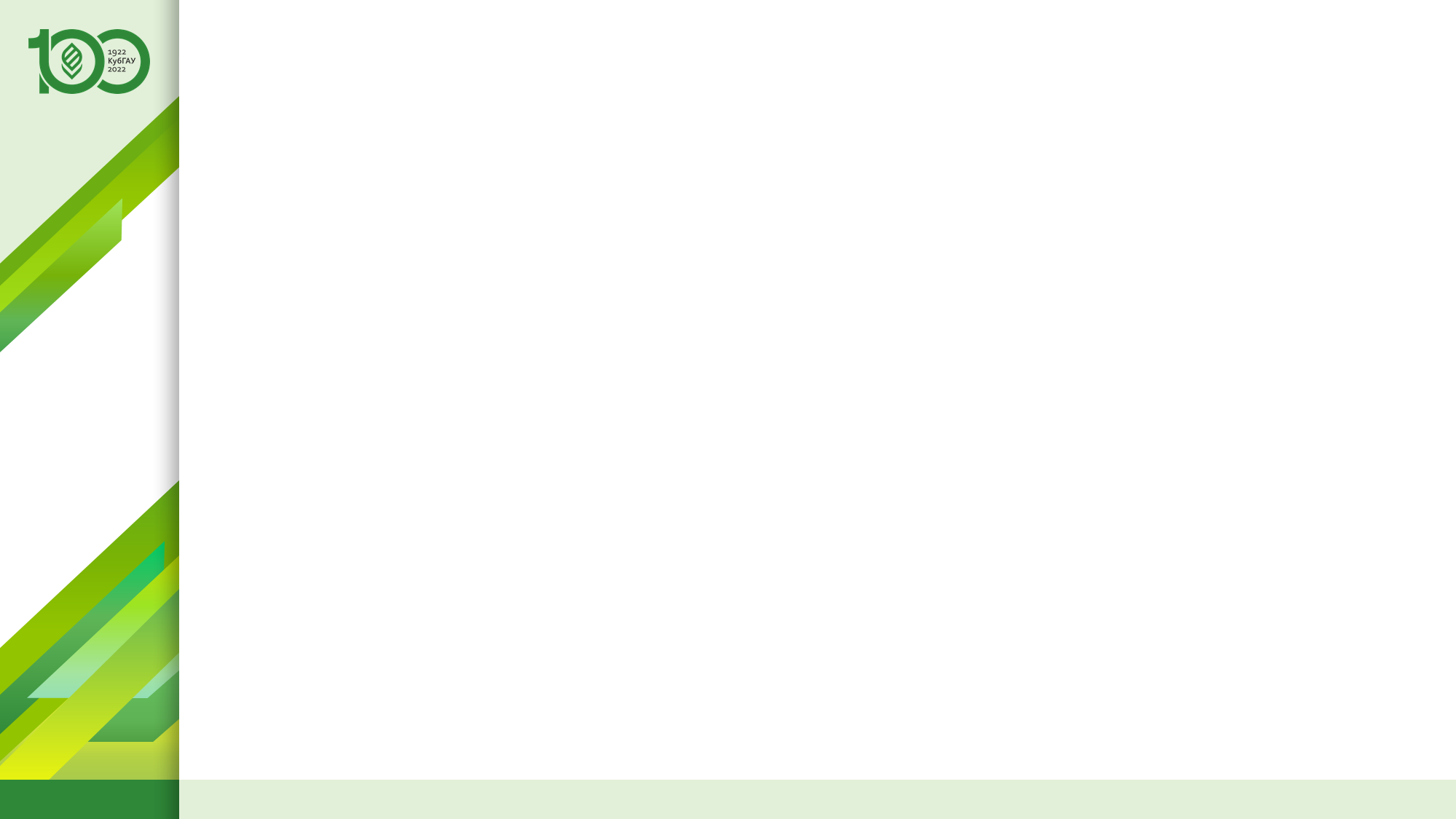 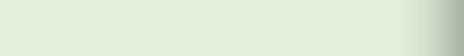 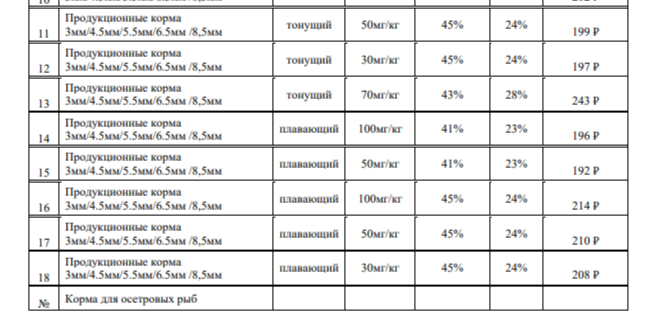 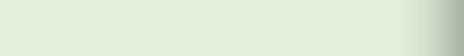 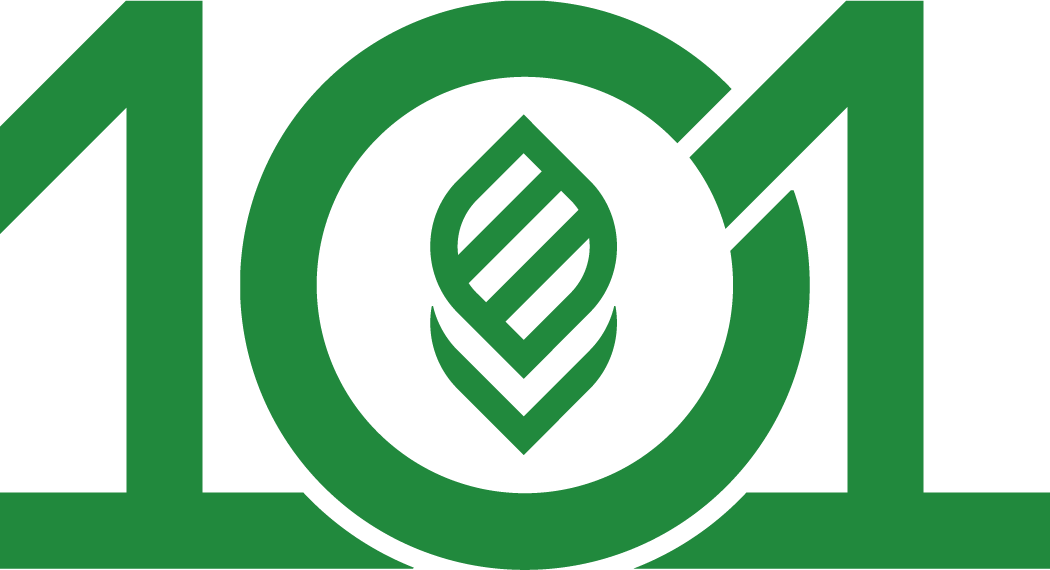 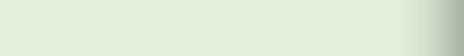 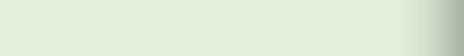 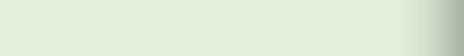 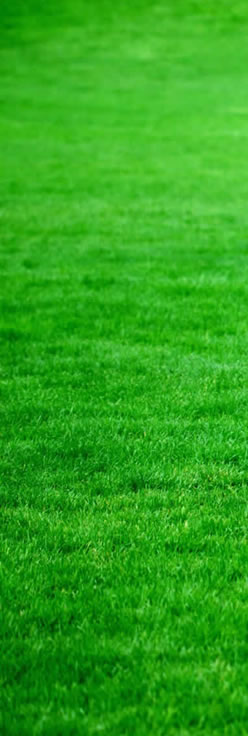 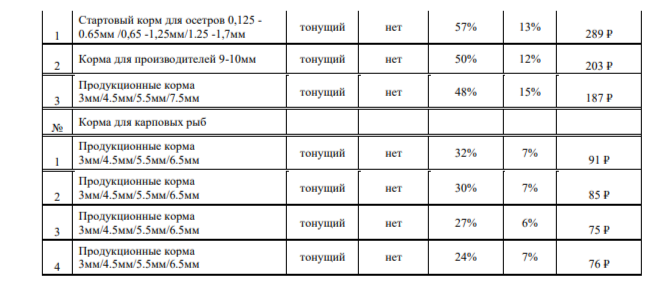 |
5
33
kubsau.ru
Тема выступления, презентации или Фамилия Имя и Отчество докладчика
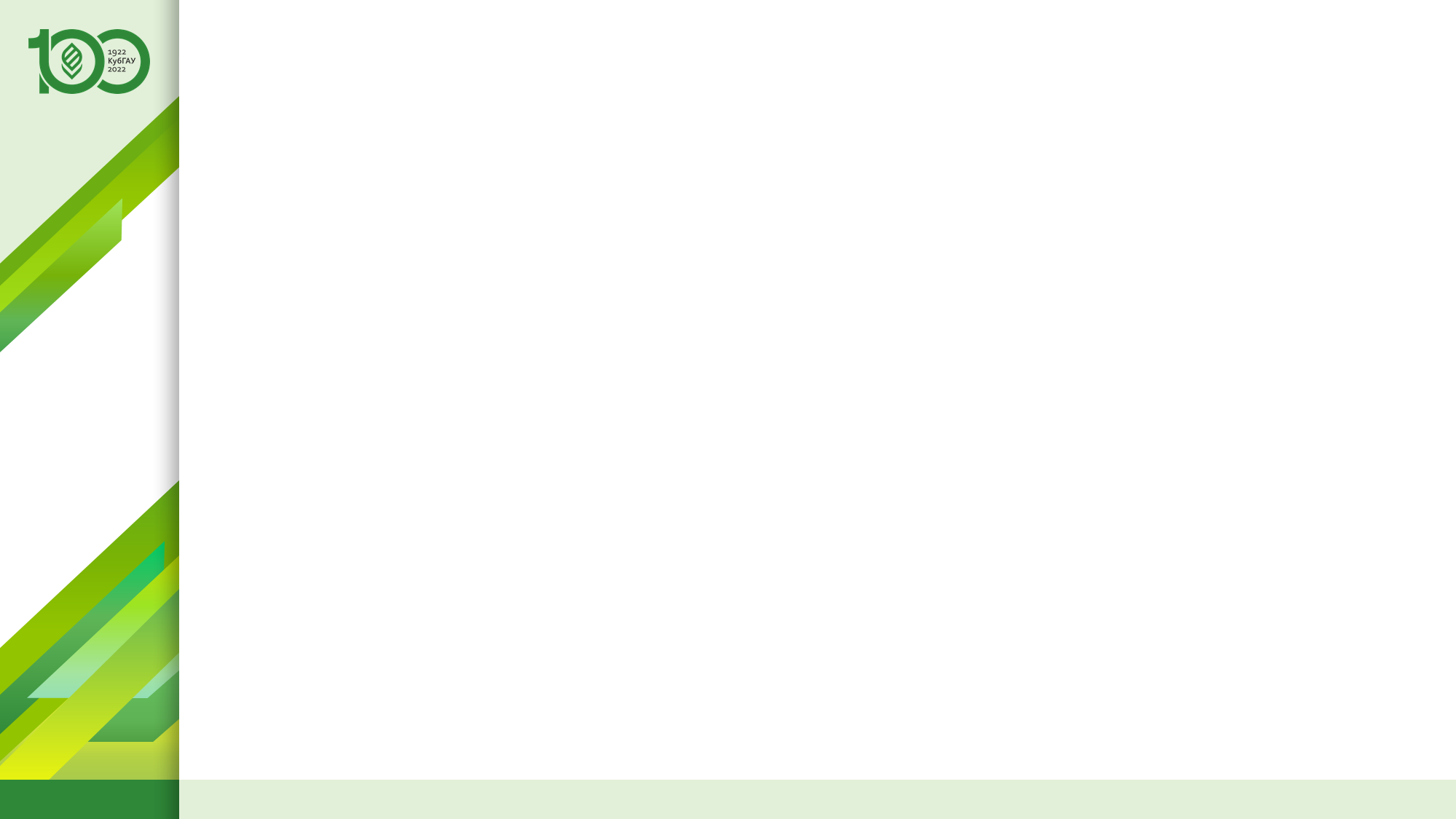 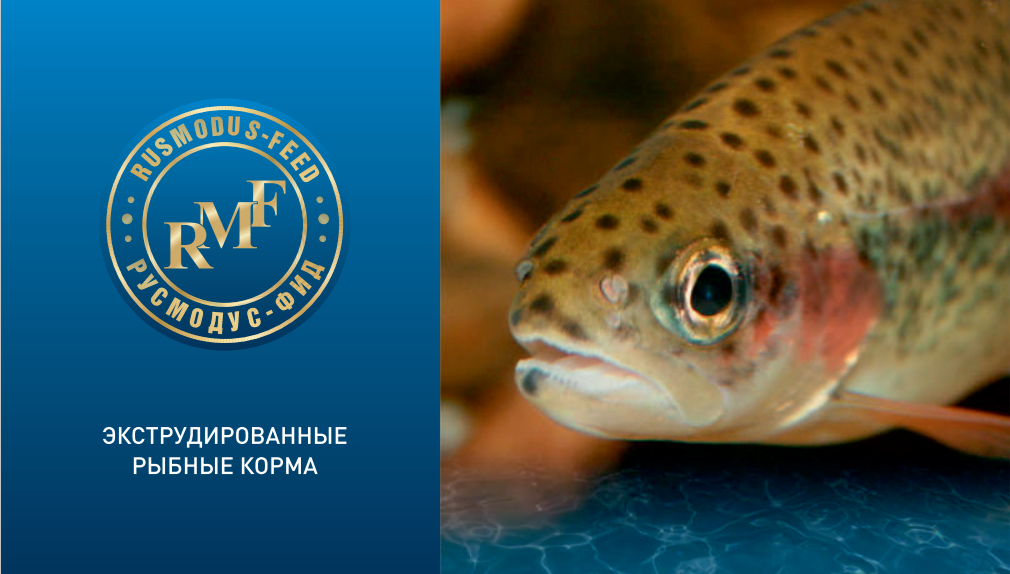 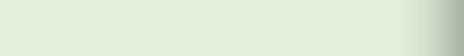 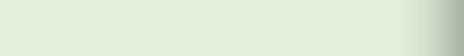 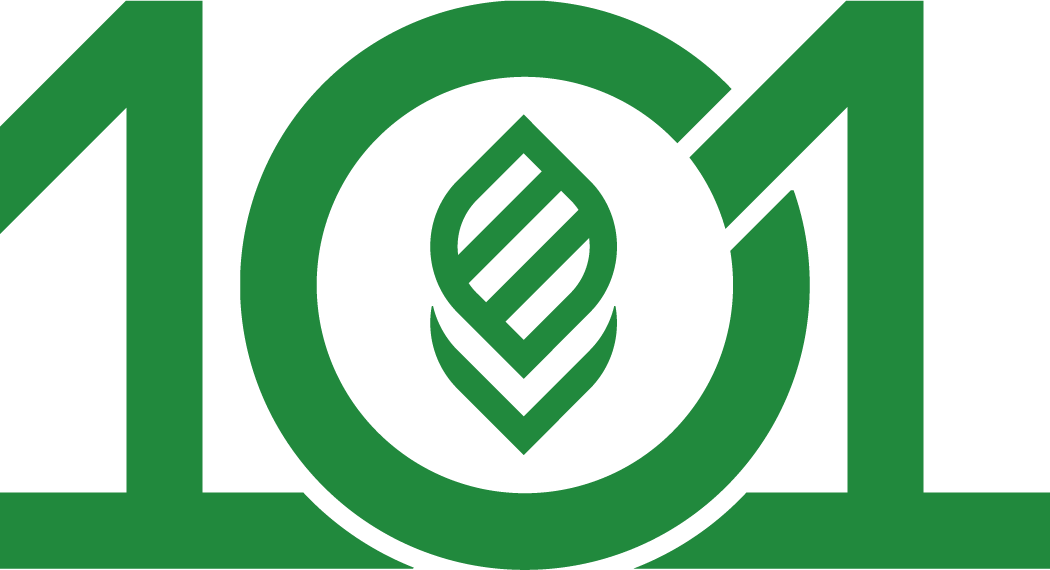 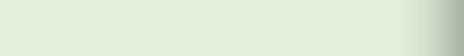 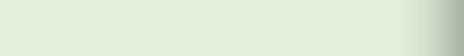 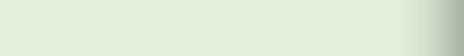 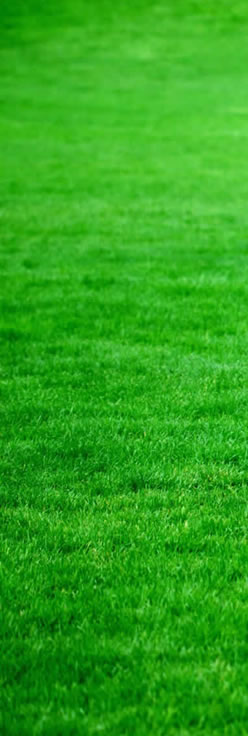 |
2
33
kubsau.ru
Тема выступления, презентации или Фамилия Имя и Отчество докладчика